Housing affordability 2022
The diamonds report: Peterborough
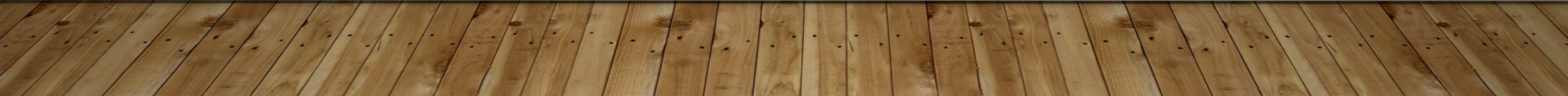 1
About the 2022 diamond update
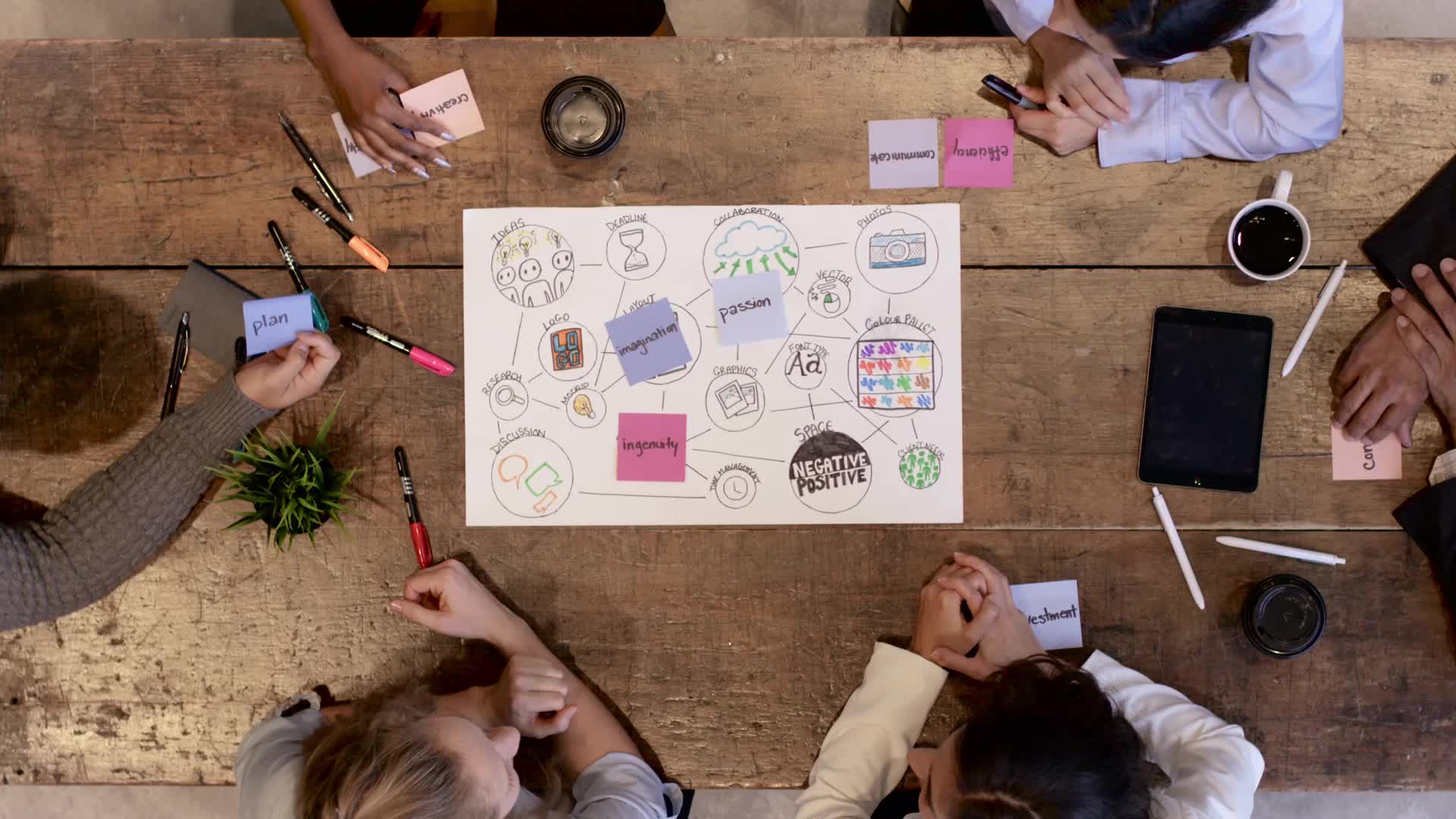 The diamonds update 2022 consists of
Executive summary
Note setting out the method used
Slides and notes setting out district data compared to the “whole area” which includes Cambridge, East Cambridgeshire, Fenland, Huntingdonshire, Peterborough, South Cambridgeshire and West Suffolk. In the slides this is referred to as “all”, “total” or “whole area”.
Detailed spreadsheet of all data  and sources used which sits behind the reports, acting as a technical appendix
You are looking at the slides setting out Peterborough data, compared to the whole study area
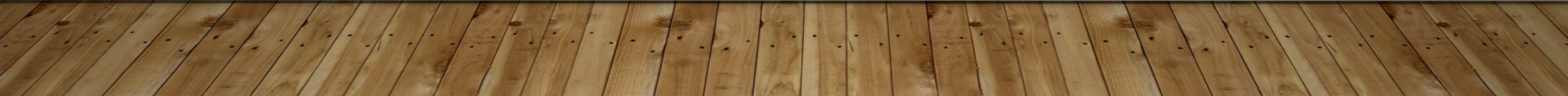 2
Peterborough
contents
Context 
Tenure of dwellings 
Household and family type 
Household tenure and beds
Likely movers
Income 
Income distribution
Change in income
Housing costs
Identify housing costs
Range of max and min housing costs
The diamond-o-gram
Creating the diamond-o-gram 	
Six income groups help "read" the diamond
Minimum income needed if housing takes up 35%
Housing market diagrams
The scale and cost of housing
Introducing the staircase
Broad tenures & pay scales
Dwelling stock, turnover, new build
Applying CACI income bands to Local Plan figures
Links to other parts of the 2022 diamond update
3
Peterborough
Context
Tenure of dwellings
Household and family type
HOUSEHOLD Tenure and beds
LIKELY MOVERS
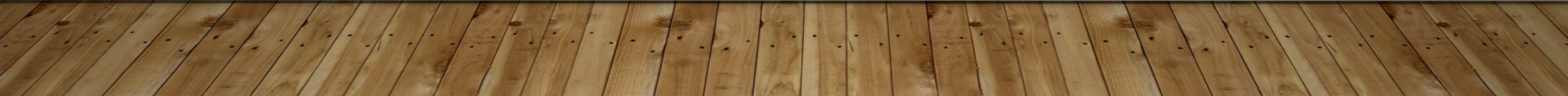 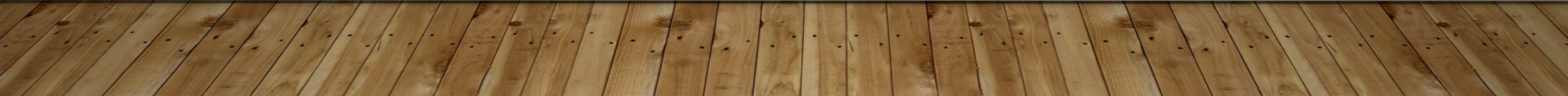 4
Peterborough
Data used for context
5
Peterborough
In 2004 Peterborough’s  council housing was transferred to Cross Keys Homes (classed as a Private Registered Provider housing in the pie chart)
TENURE OF DWELLINGS
The tenure of dwellings comes from three sources: 
Census 2011 for the baseline position
Updated annually by data from Office for National Statistics (ONS) and CLG (now known as Department for Levelling Up, Housing and Communities DLUHC) to provide more up to date estimates of the number and tenure of dwellings in each district
In this slide, the term Private Registered Provider is used, which can be taken to also mean Housing Associations
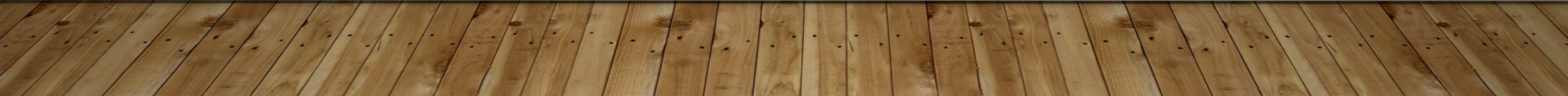 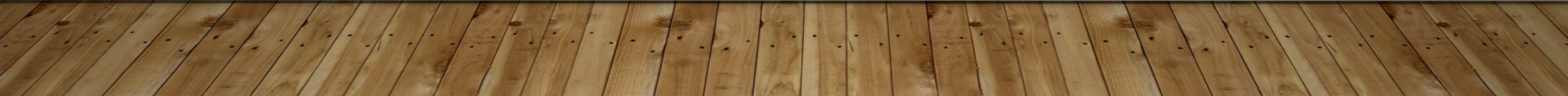 6
Peterborough
Comparing tenure of dwellings
Not an unusual stock picture for a stock transfer area, but slightly more housing association (PRP) homes than other areas, and fewer owned outright homes
7
Peterborough
Household & family type
Household composition classifies households according to the relationships between the household members. 
Census 2011 shows the breakdown of household and family type, in this chart: 
Aged 65+
Children non-dependent
Dependent children
No children
Students 
Others
Then Family / one person / couple / lone partner / student / other.
Households consisting of one family and no other usual residents are classified according to the type of family (married, same-sex civil partnership or cohabiting couple family, or lone parent family) and the number of dependent children. 
Other households are classified by the number of people, the number of dependent children, or whether the household consists only of students or only of people aged 65 and over. 
Households not falling into these categories is classed as “other”
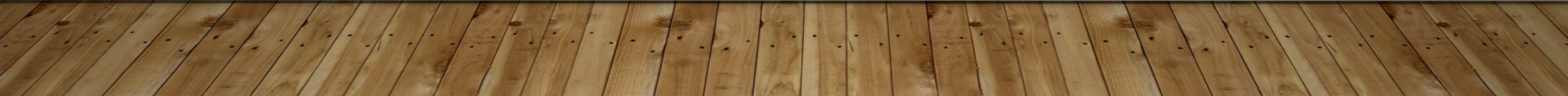 8
Peterborough
Fewer households aged 65+, more lone parent and one person child-free households than the whole of the study area
COMPARING HOUSEHOLD & FAMILY TYPE
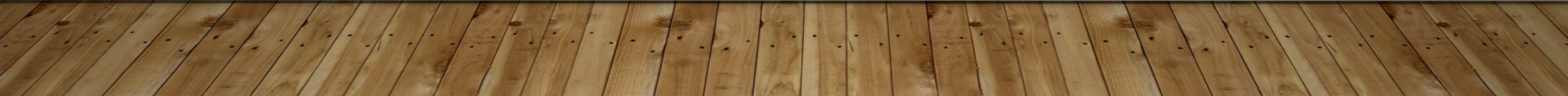 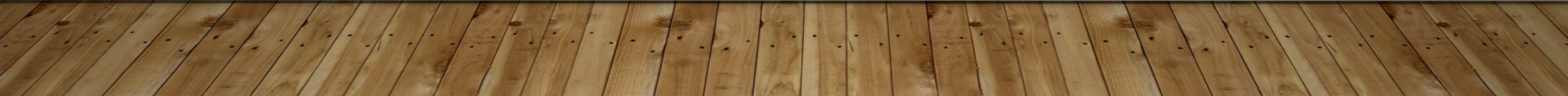 9
Peterborough
household tenure & beds
The next slide helps us combine and compare size and tenure of homes
10
Peterborough
household tenure & beds combined
This pie chart combines Census 2011 household data on broad tenure group and number of bedrooms.
This pie highlights the broad tenure and size breakdown in Peterborough, with more owned homes than rented. Owned homes see a good number of 2, 3 and 4 beds but few 1 beds, while and private and social rented tend to favour 1, 2 and 3 beds, with very few 4 and 5 bed social rented homes
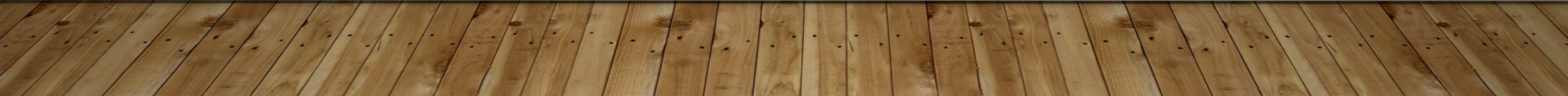 11
Peterborough
Peterborough has: 
Fewer 4 & 5 bed owned homes
 More 3 beds of all tenures 
 More 1 bed social rented
Comparing Household tenure & beds
This chart combines Census 2011 household data on broad tenure group and number of bedrooms, and compares this district to the study area total (all)
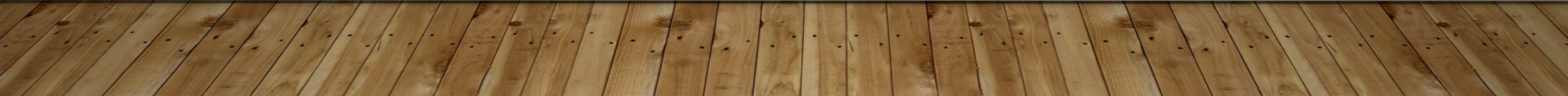 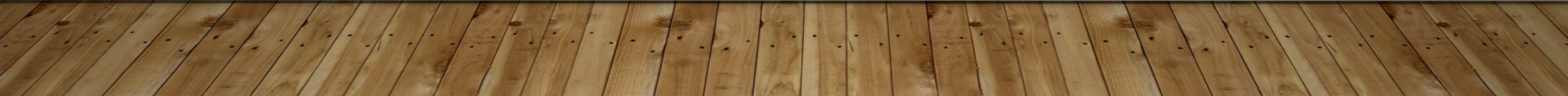 12
Peterborough
Likely movers
Census 2011 asked if a household had moved in the year leading up to Census night. Please see slide 5 for definitions, but in summary a ‘wholly moving household’ is one where all members of the household have moved from the same address.  A ‘partly moving household’ is where one or more members of the household have moved in the last year but not all members have moved from the same address. 
The pie chart shows the total movers for Peterborough
82% non-movers
18% movers
13
Peterborough
No noticeable difference in the overall percentage of likely movers for Peterborough compared to the whole study area
Comparing likely movers
82% non-movers
18% movers
82% non-movers
18% movers
14
Peterborough
Likely movers: detail
We can also look at movers / non movers by tenure. This is a guide only and we can’t make big assumptions based on the data, but useful to be aware of.
For those that moved in the year before Census day 2011, for Peterborough
52% of private renters moved
13% of owners with a mortgage or shared owners moved
16% of social renters moved
6% of outright owners moved.
Will compare 2021 Census results which will have several different influences, yet to be released…
15
Peterborough
Income
Income distribution
change in income
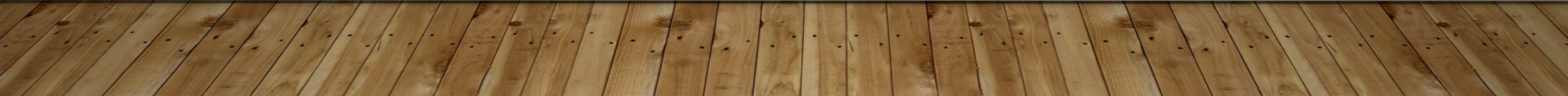 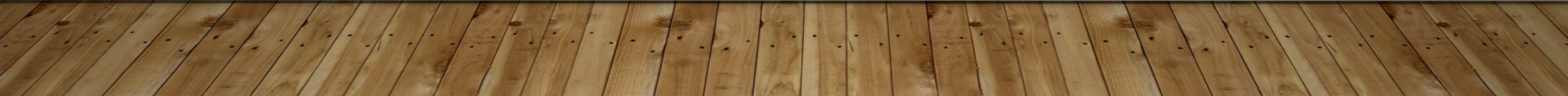 16
Peterborough
Data used for incomes
About caci data
A firm called CACI developed away to provide consistent and reliable household income estimates at postcode level across the UK. It uses information from CACI's lifestyle database, ONS average weekly earnings and living costs & food survey to build a consistent and statistically reliable model.  
Income is gross household income from all sources including earnings, benefits and investments. 
The data is provided as mean, median and mode income, and also breaks down into £5,000 bands. 
There are a number of households in the lowest income bands, who we would expect should be supported by the benefit system so no-one would be on an income of less than £5k per year. However there are typically students and adults of pensionable age and some disadvantaged families in this banding. 
It is also important to note that benefits are claimed by people higher up the income spectrum, it is not the sole preserve of the poorest households; these benefits help many households on modest and middling incomes make ends meet. 
CACI data is provided on a subscription basis, there is no web link to the source data. Local access comes via our subscription to Hometrack.
CACI stands for Consolidated Analysis Centre Incorporated.
17
Peterborough
INCOME DISTRIBUTION
Count of households in £5,000 income bands(income includes benefits)
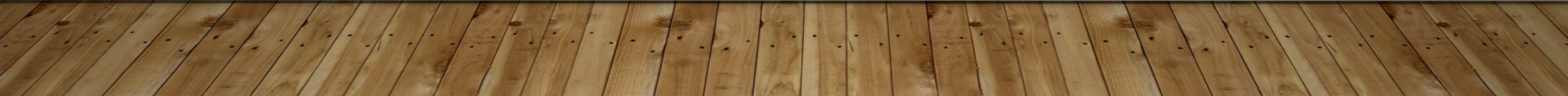 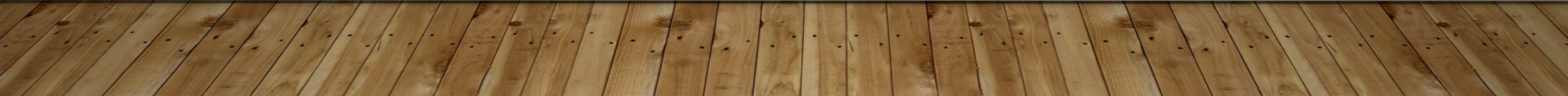 18
Peterborough
Peterborough has more households on incomes of less than £20K, and markedly fewer on incomes higher than £20K
Comparing income distribution
Please note, the Total line is plotted on a different axis  (on the right) to the districts line, enabling us to compare the “shape” of the two graphs, despite the number of households in each £5K band being very different
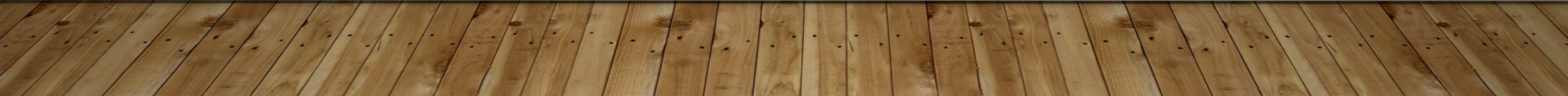 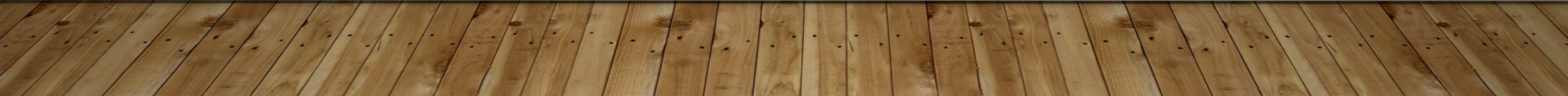 19
Peterborough
The number of households on incomes of less than £35K has fallen, and the number on incomes above £35K has held steady or slightly increased. The number on more than £100K has decreased a good deal (as it has in other areas)
Change in INCOME
CACI data 2016-17 and 2020-21
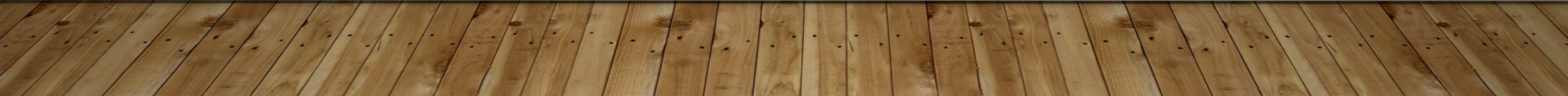 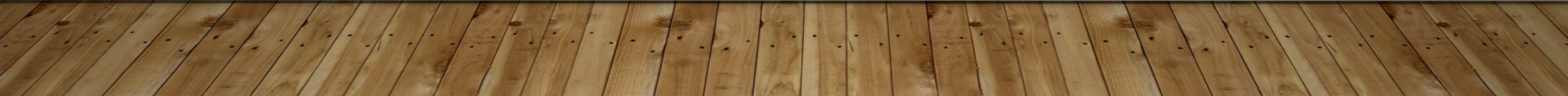 20
Peterborough
Housing costs
Identify housing costs and the range of costs across the study area
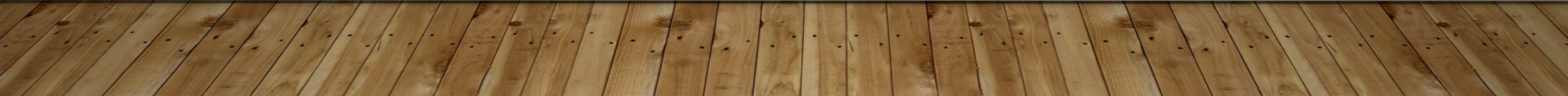 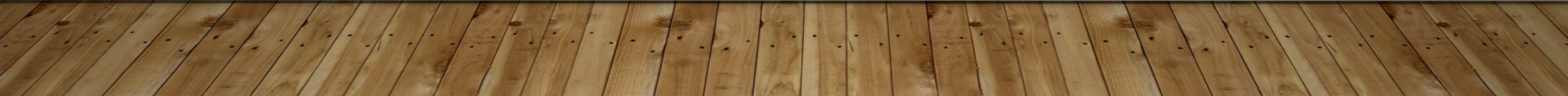 21
Peterborough
Data used for ANNUAL housing costs
22
Peterborough
Identify annual housing costsFor each tenure and for 1,2, 3+ beds
23
Peterborough
The solid red line represents the highest housing cost for a 1 bed across the study area (shorthand = max)
The dashed red line represents the lowest housing cost for a 1 bed across the study area (shorthand = min)
Each district has a “dot” representing the local average cost for a 1 bed of each tenure.
Range of max and min housing costs: intro
This slide sets out the housing costs for all districts, to assist understanding of the individual district graphs.
The example provided shows only 1 bed housing costs.
The next slide sets out just one district’s dots, for 1 2 and 3 beds
So the graph sets out the average cost of a district’s housing, but also how the local housing cost compares to the highest and lowest costs across the study area
All the costs for 1 2 and 3 beds are set out in the “whole area” slides, but it’s true to say that Cambridge and South Cambs are often on or near the max line, and Fenland and Peterborough are on or near the min line. The other 3 districts tend to fall into the “middle area” between max and min.
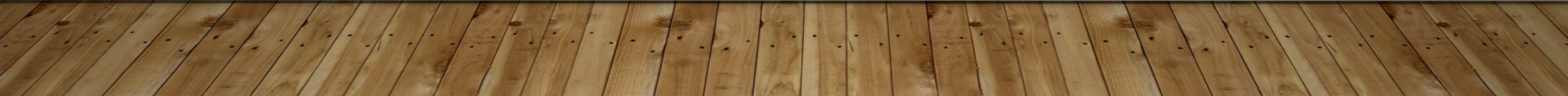 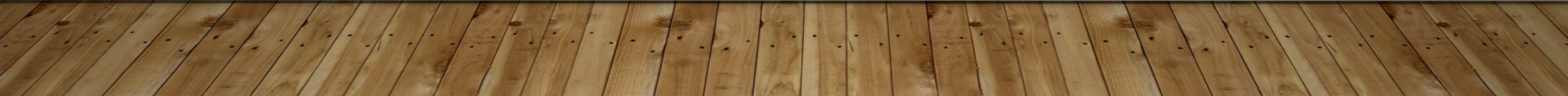 24
Peterborough
Range of max and min housing costs
Here costs are presented on a graph to help compare by both size and tenure.
This graph sets out districts housing costs (dots) and how they compare to the max and min across the whole study area (lines).
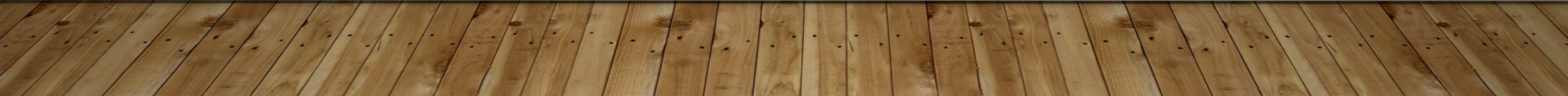 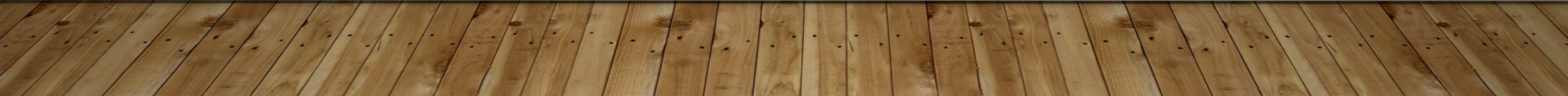 25
Peterborough
COMPARING housing costs TO STUDY AREA
3 BED
1 BED
2 BED
Peterborough housing costs are some of the lowest, the Peterborough values very close to the dashed “minimum cost” line. Cambridge & South Cambs see the highest, while Fenland & Peterborough see the lowest housing costs, compared to the rest of the study area. A comparison of costs is set out in the “whole area” slide deck.
26
Peterborough
annual housing costs x 3.5For each tenure and for 1,2, 3+ beds
27
Peterborough
The diamond-o-gram
Creating the diamond-o-gram 	
Six income groups help "read" the diamond
Comparing diamonds
Minimum income needed if housing takes up 35%
Income needed for broad tenures
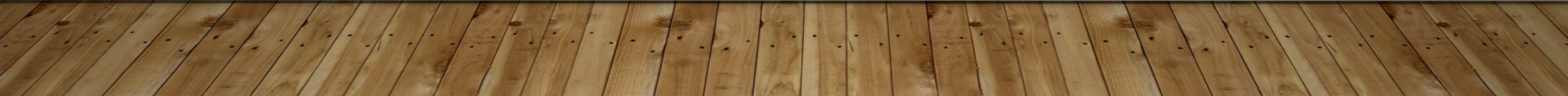 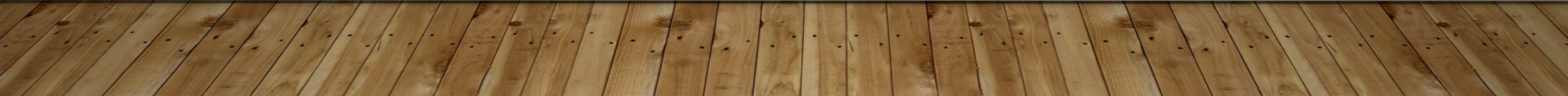 28
Peterborough
Data used for the diamond-o-gram
29
Peterborough
1
2
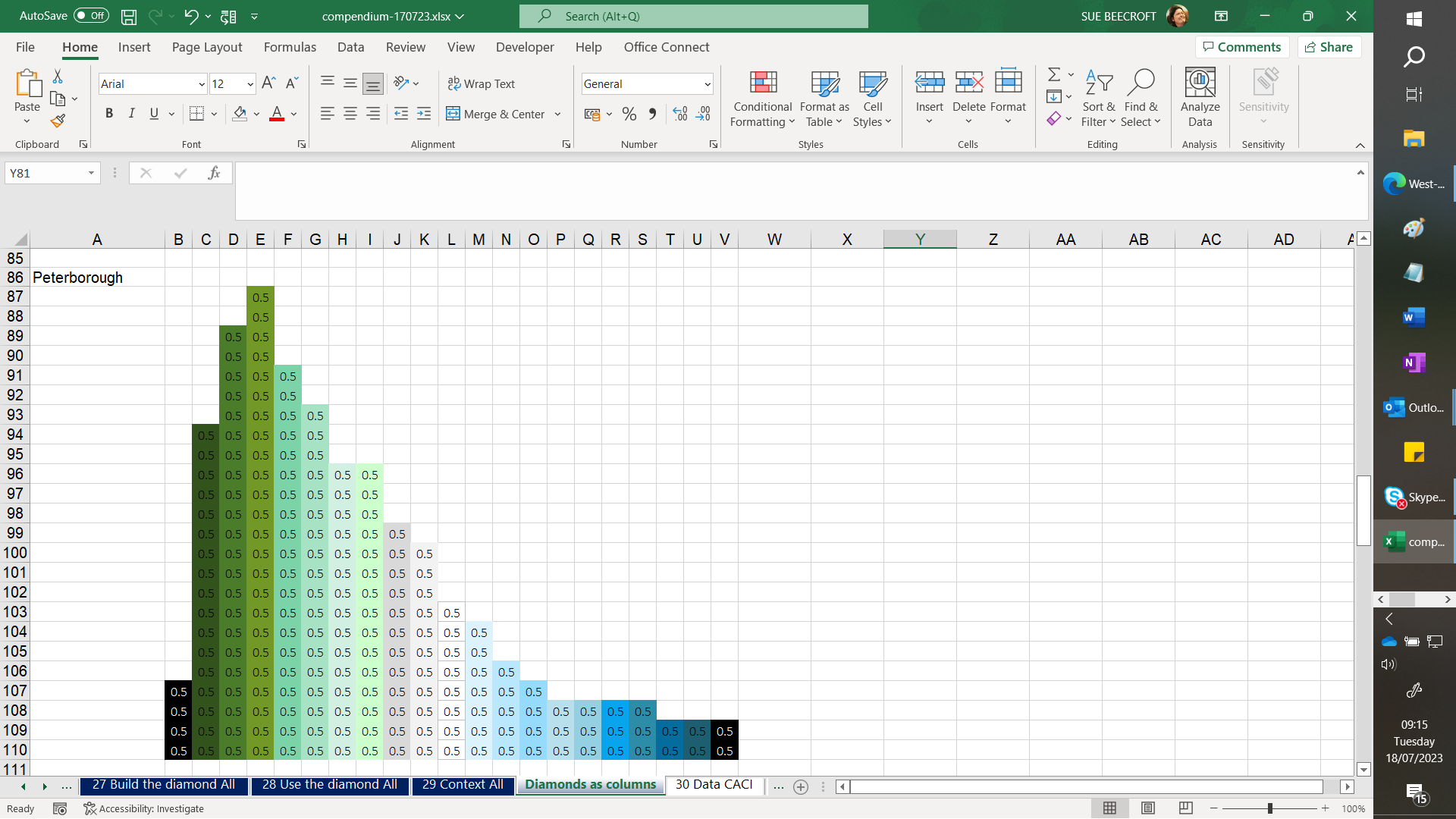 Creating THE ‘diamond-o-gram’
3
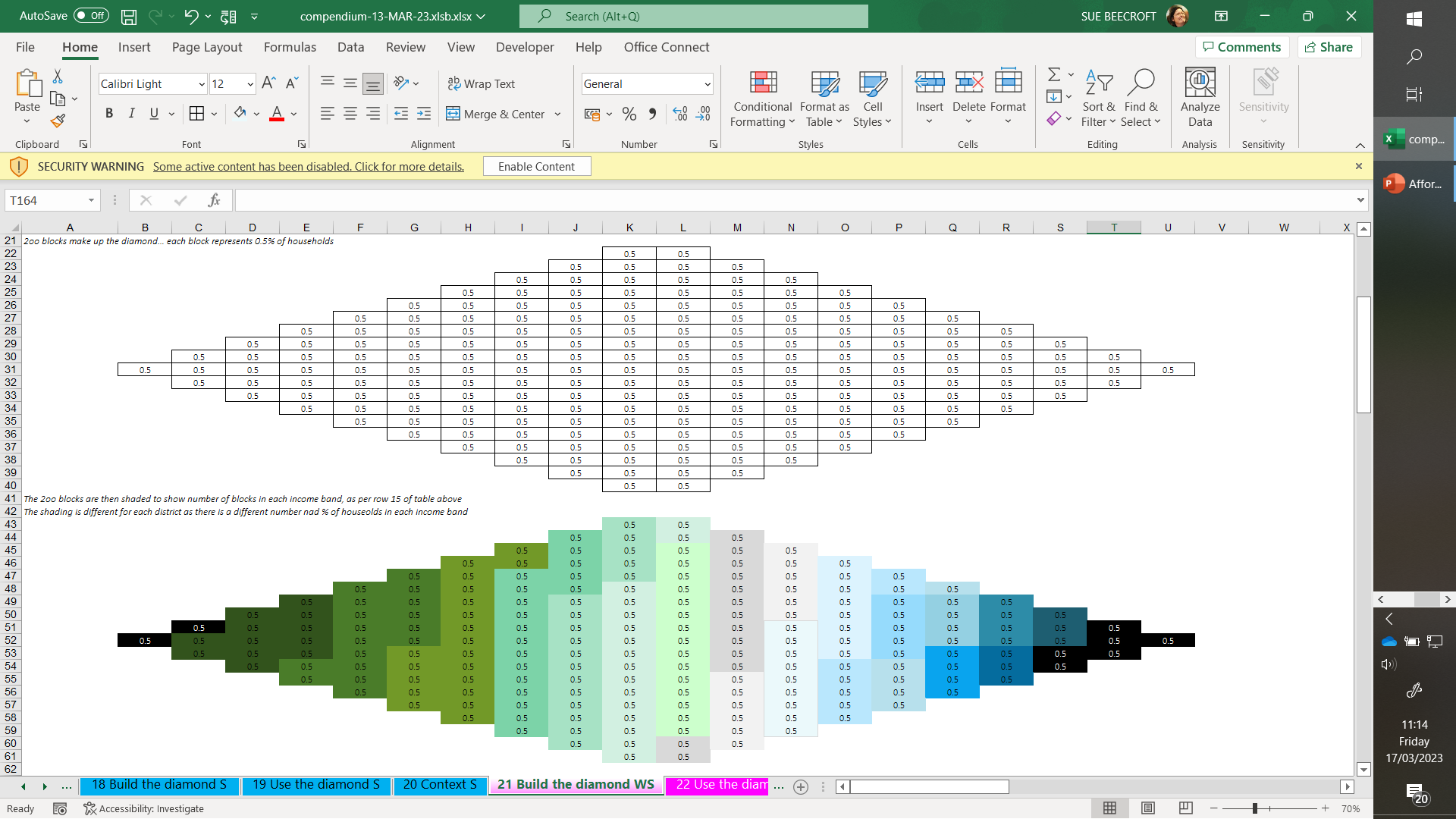 Start with the CACI income distribution graph (number of households in each £5K income band)
Convert numbers to “percentage of all households” in that district and present on a column chart, with each “square” representing 0.5%.
Take a blank diamond template.
Apply the shading in 2 to the template to create the diamond-o-gram.
4
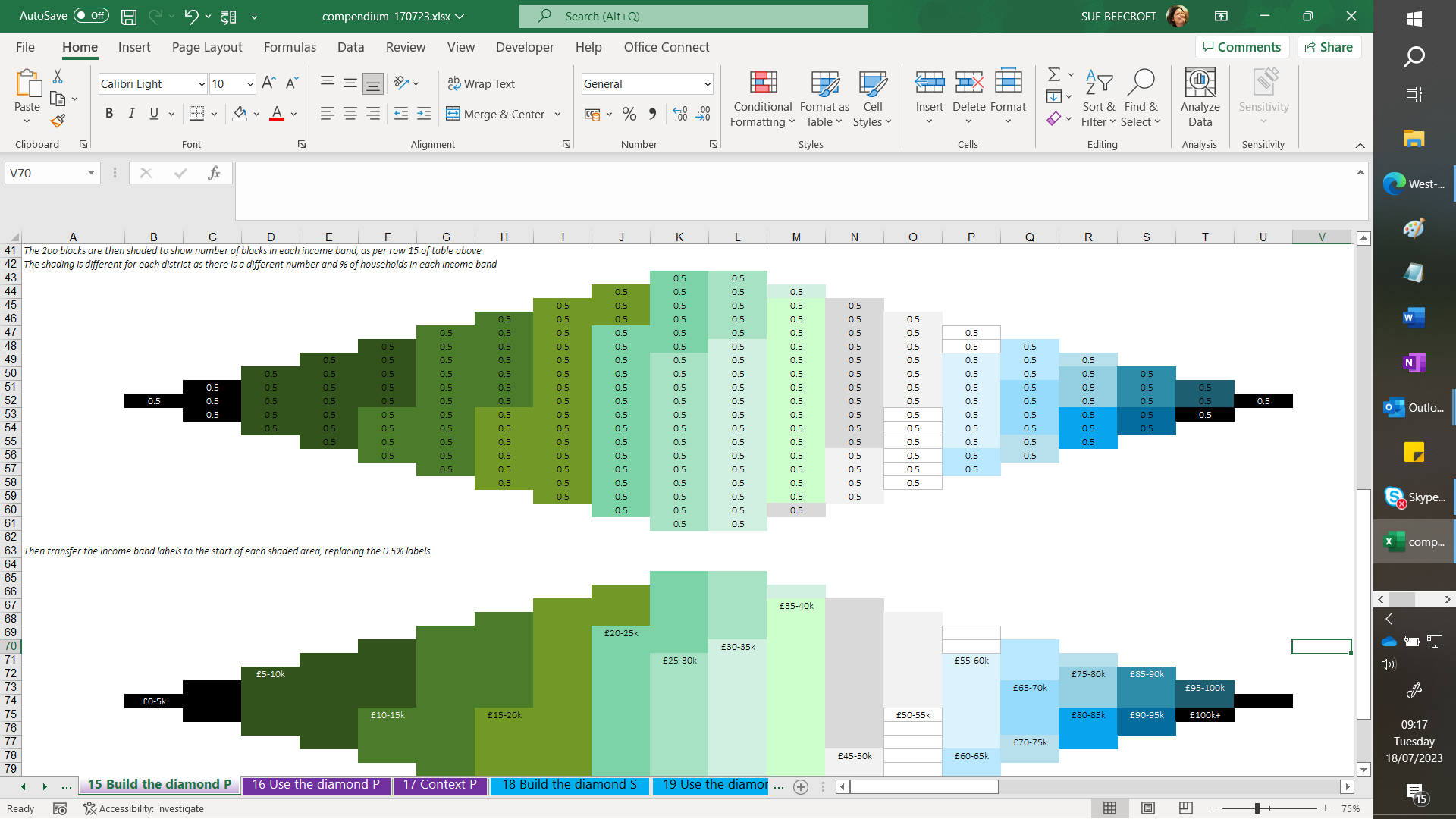 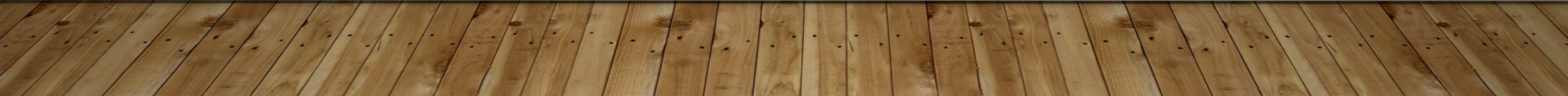 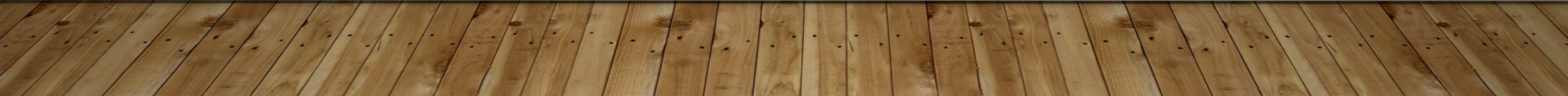 30
Peterborough
THE diamond-o-gramuse the caci income data to show how many households fall into each £5,000 income band
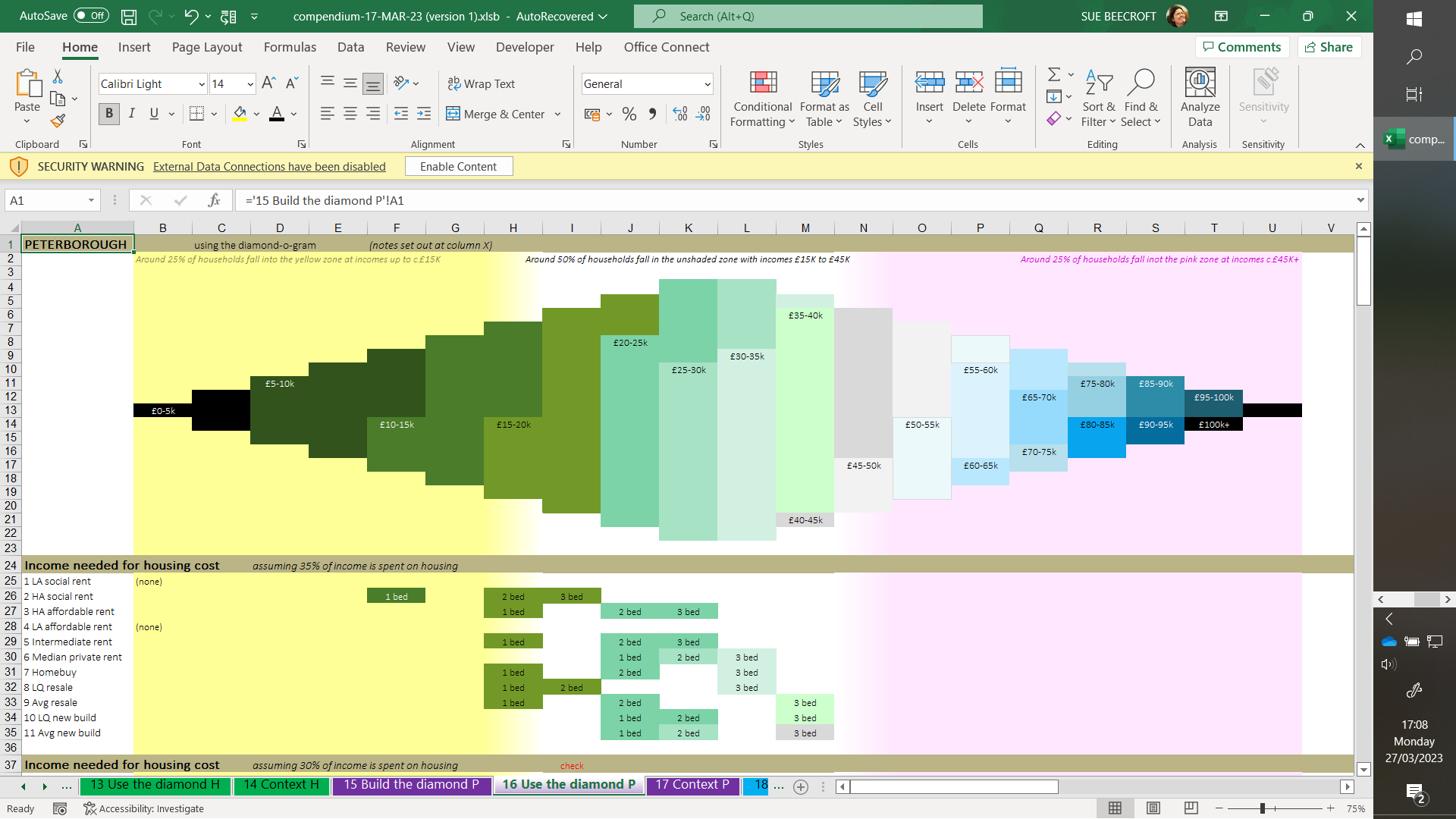 31
Peterborough
If it helps, think of the diamond as a type of ‘pie chart’ and the yellow, white & pink shading as set out here
1
2
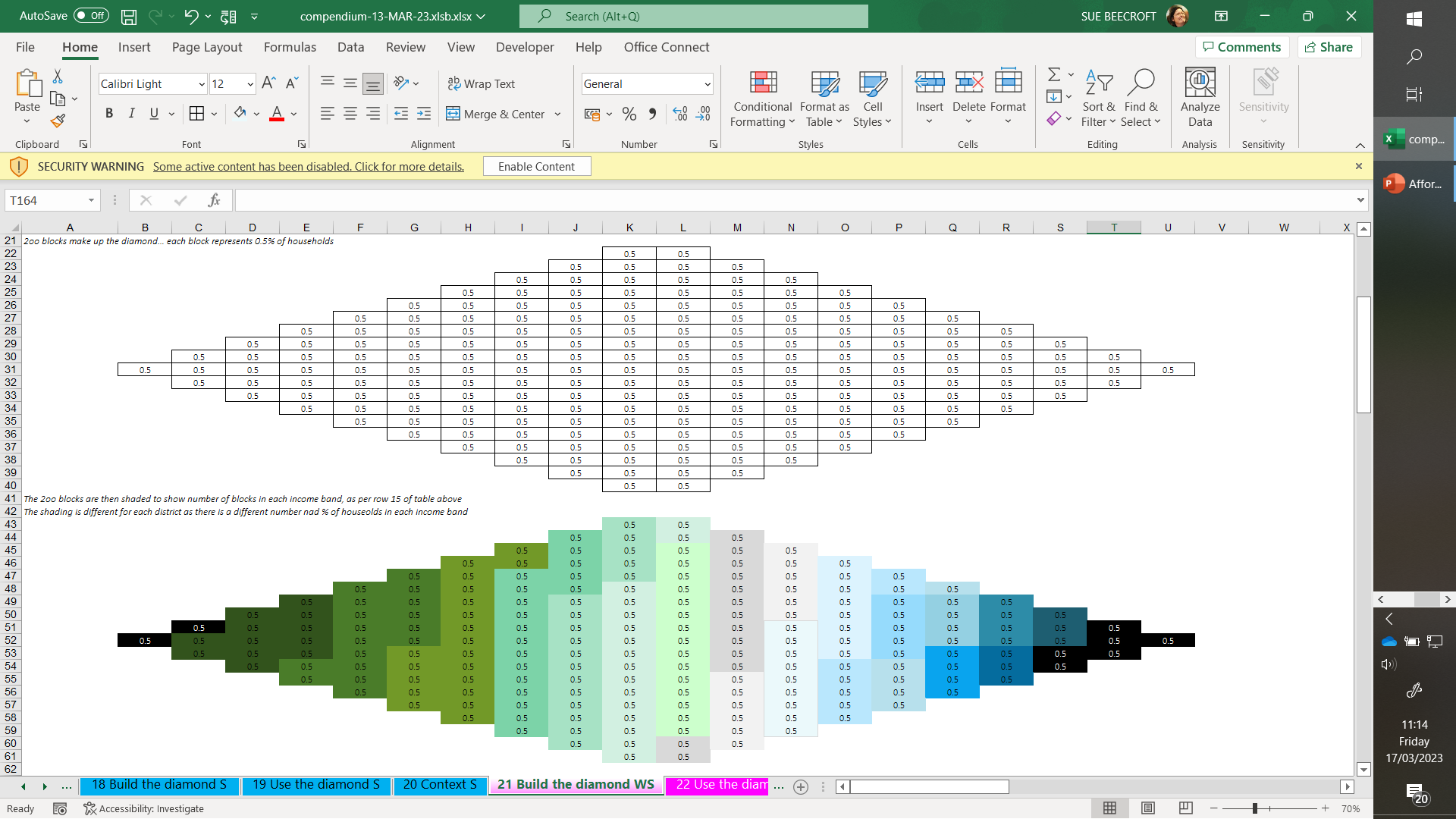 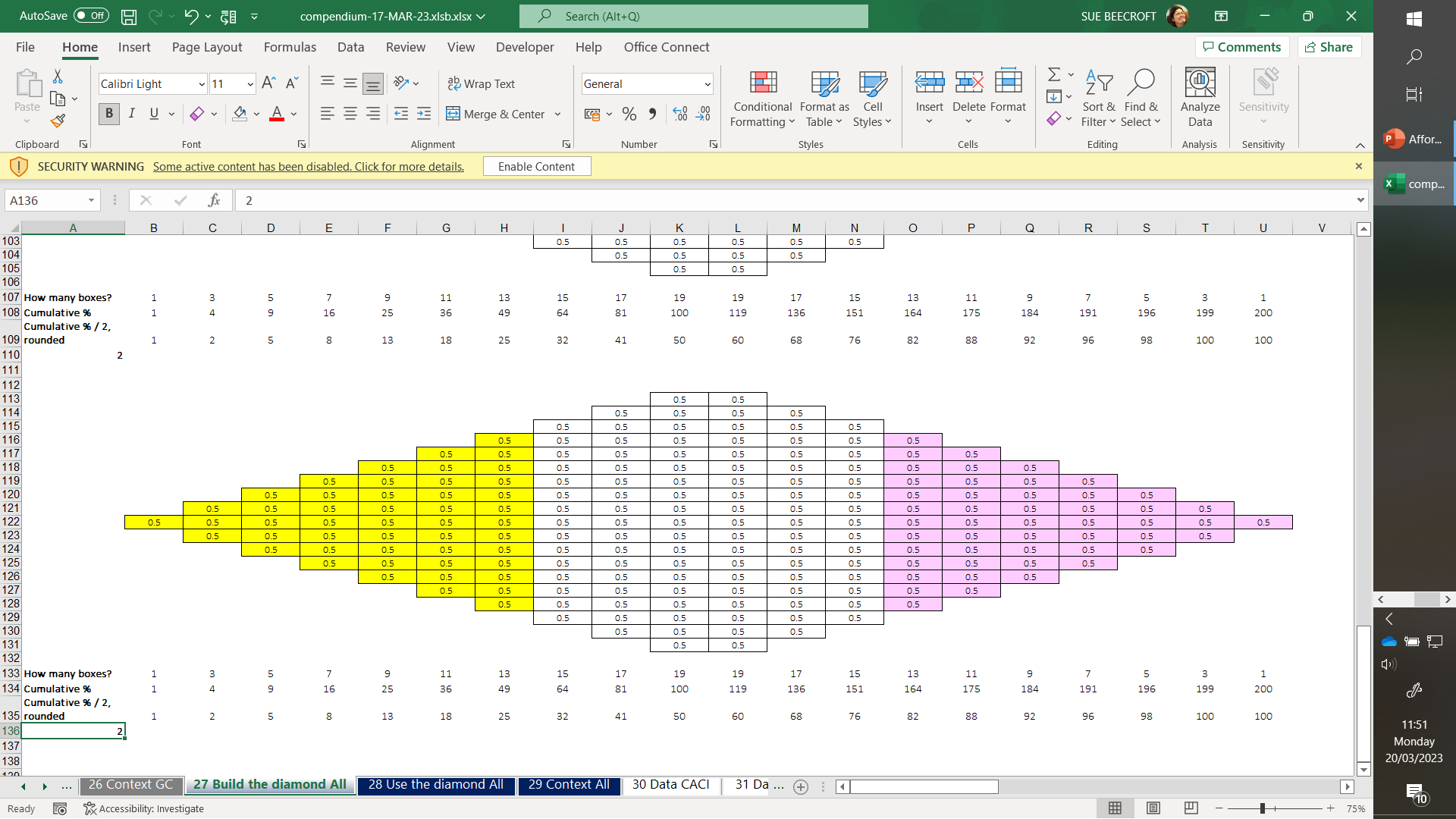 Shading around THE ‘diamond-o-gram’
25%
50%
25%
3
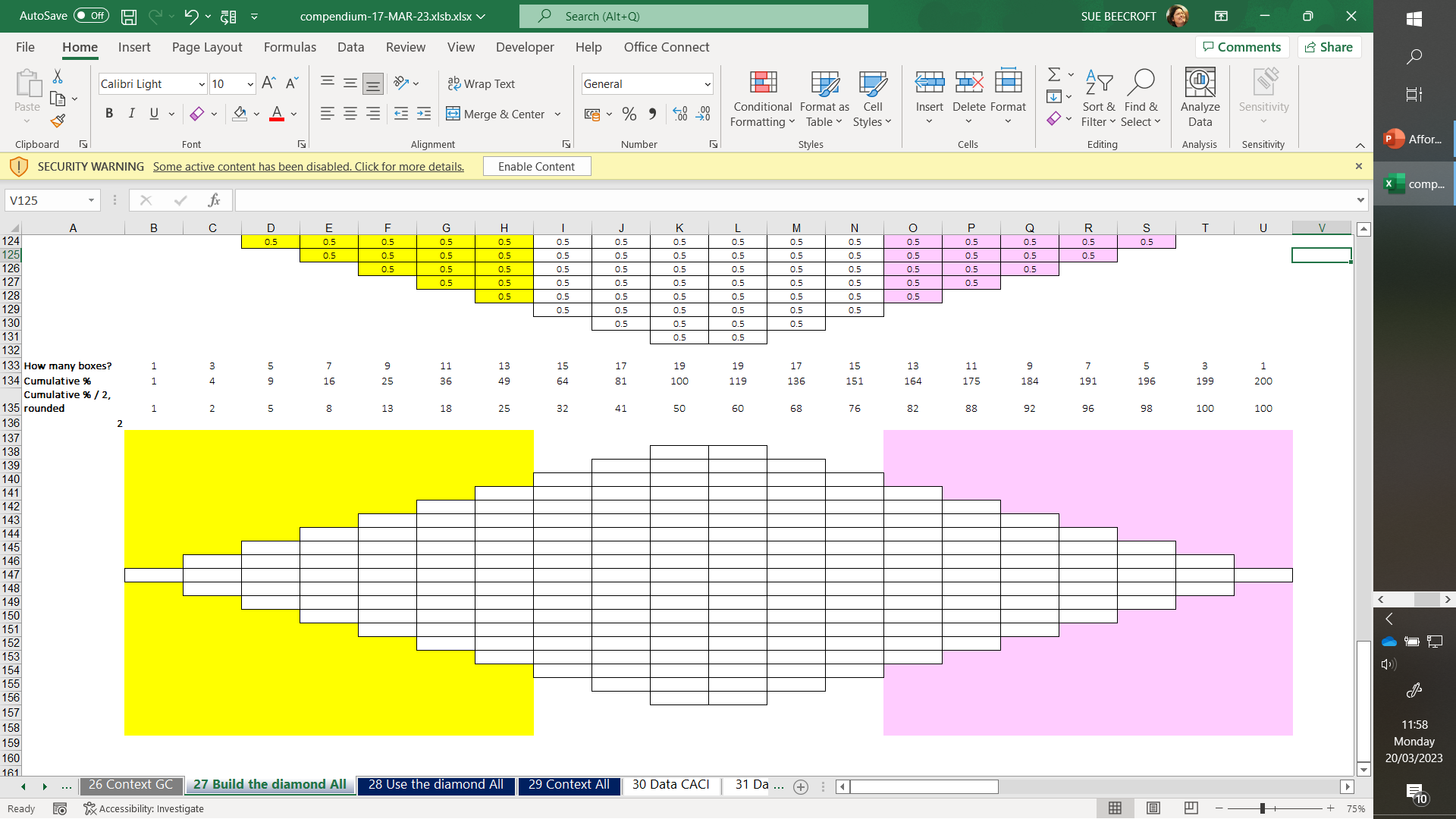 Each diamond-o-gam represents 100% of the households in that district.
As each “box” represents 0.5% we shade the lowest 25% in yellow, the top 25% in pink zone & the middle 50% in white.
We use these 3 zones as background shading to remember this concept
We can then shade “inside” the diamond with detailed income data.
4
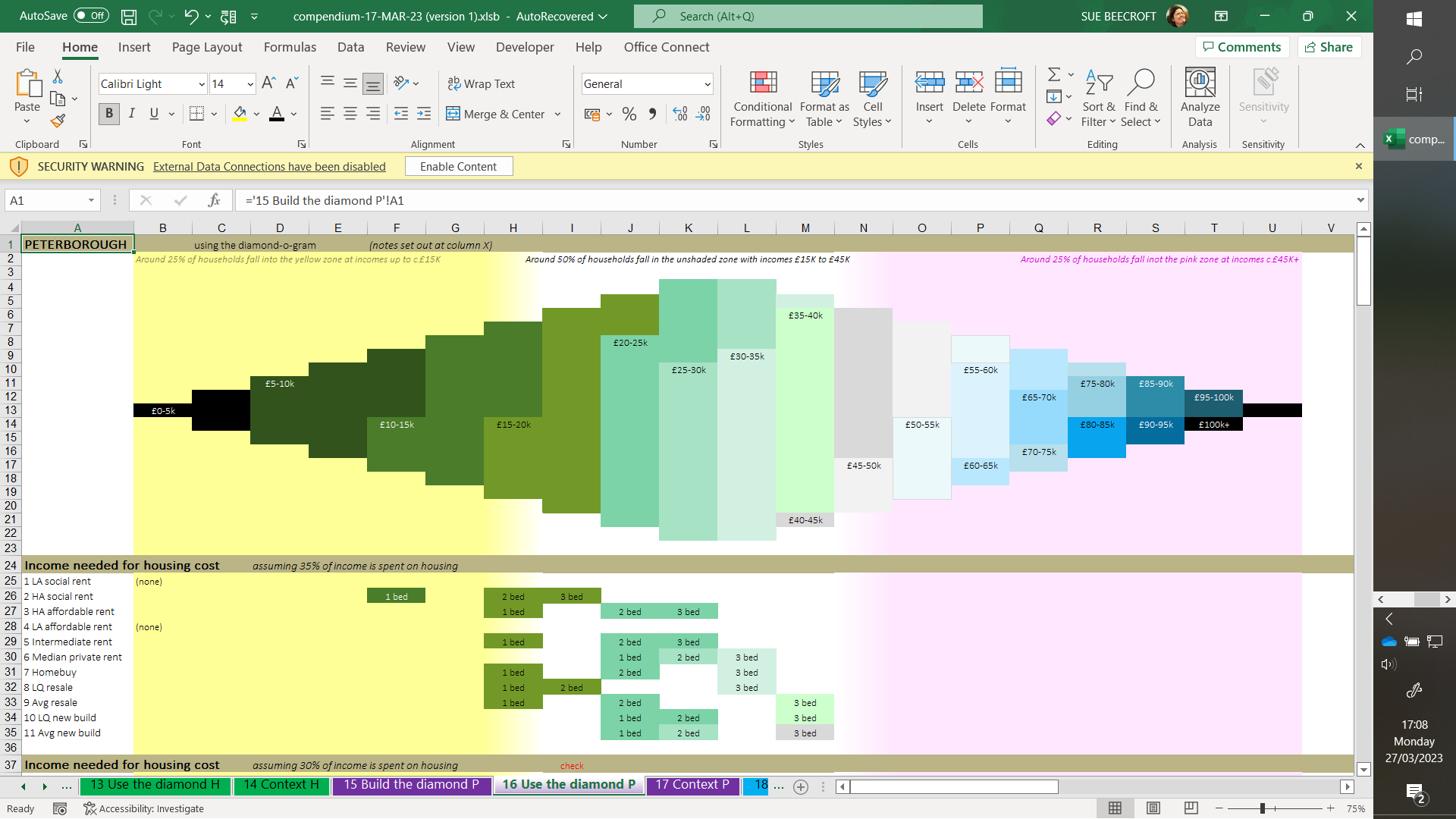 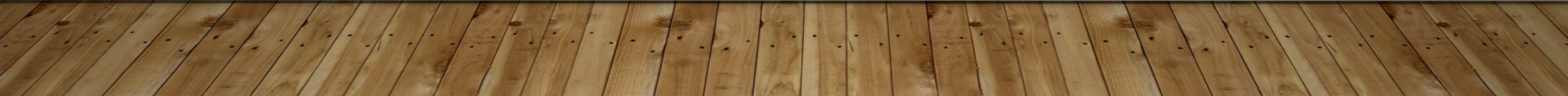 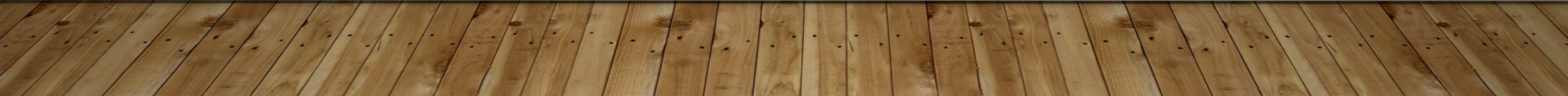 32
Peterborough
Six income groups help “read” THE diamond
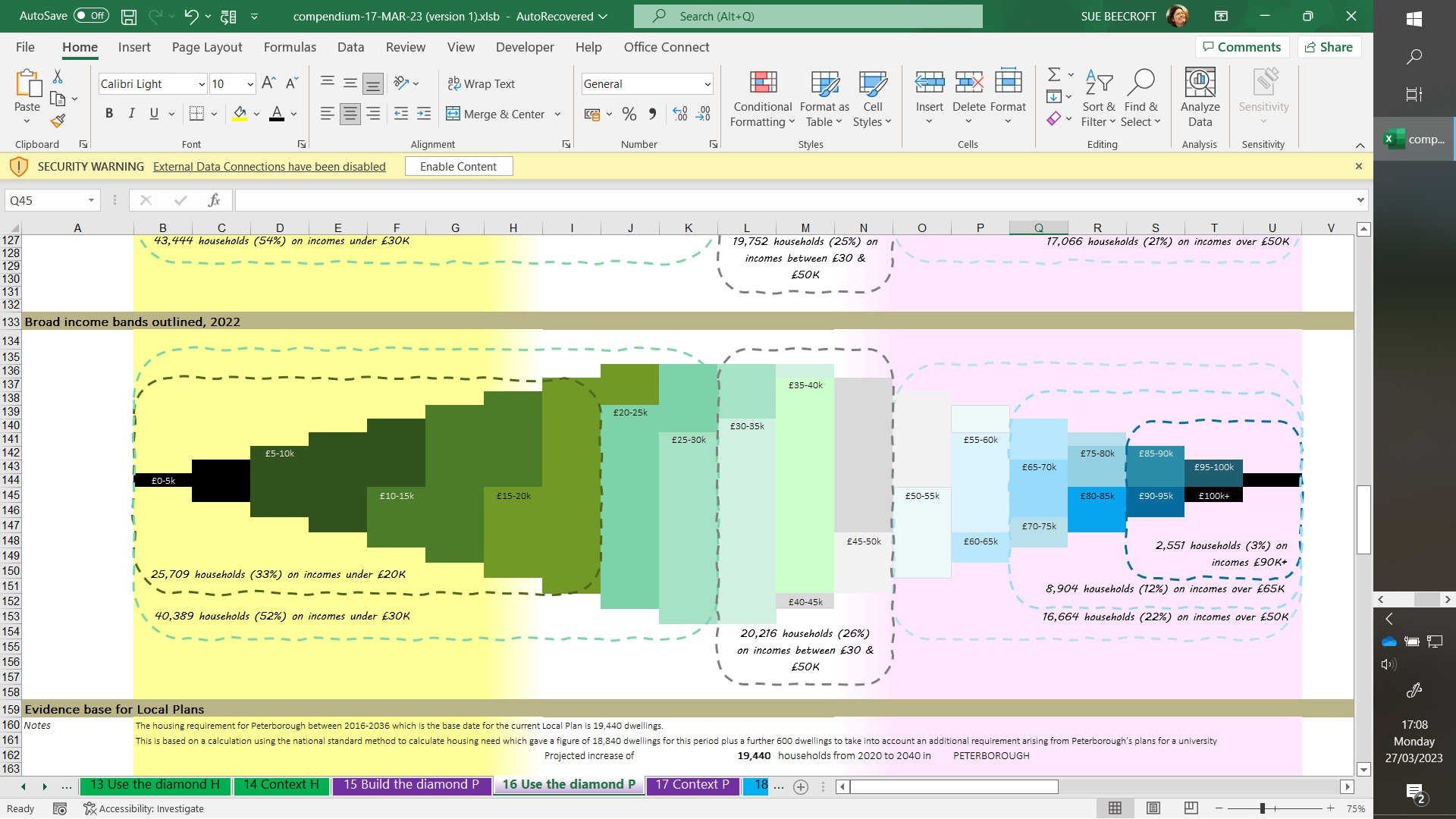 33
Peterborough
Peterborough sees more households on incomes at the lower end of the diamond,(52% on incomes less than £30K compared to 42% across the whole area) and fewer households on the higher income bands, (22% on £50K+ compared to 30%)
Comparing diamonds
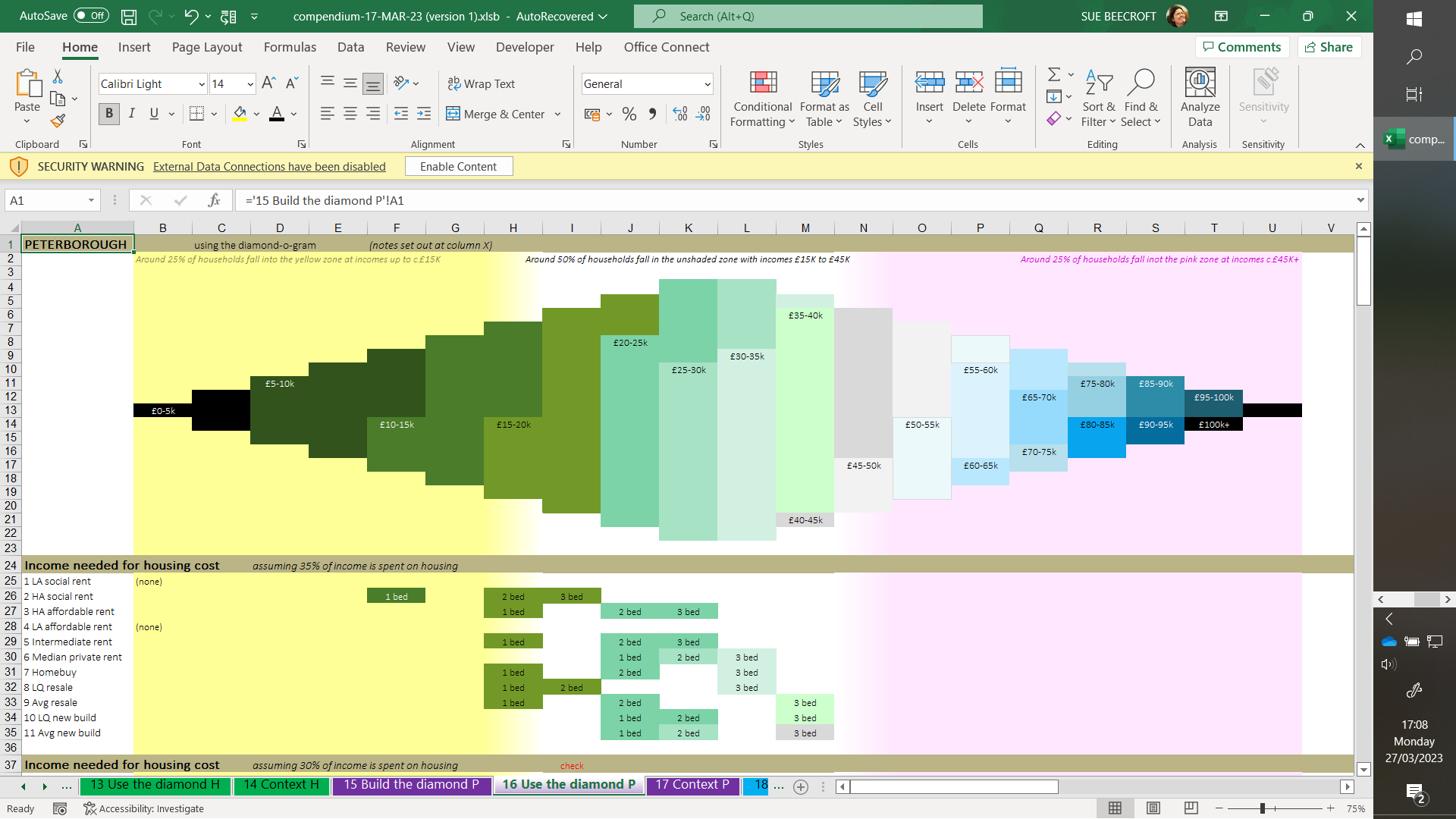 Peterborough
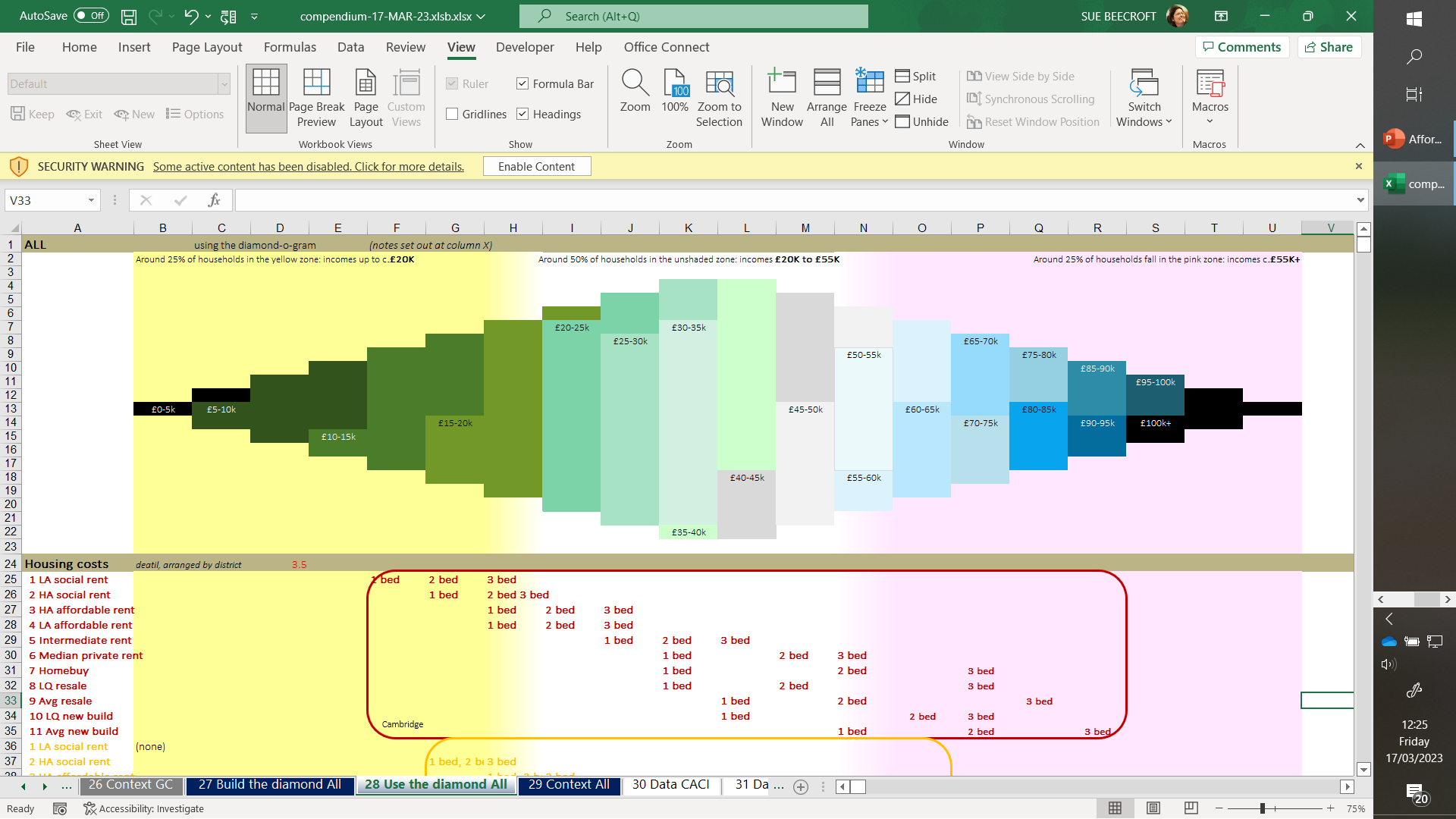 All
34
Peterborough
1
2
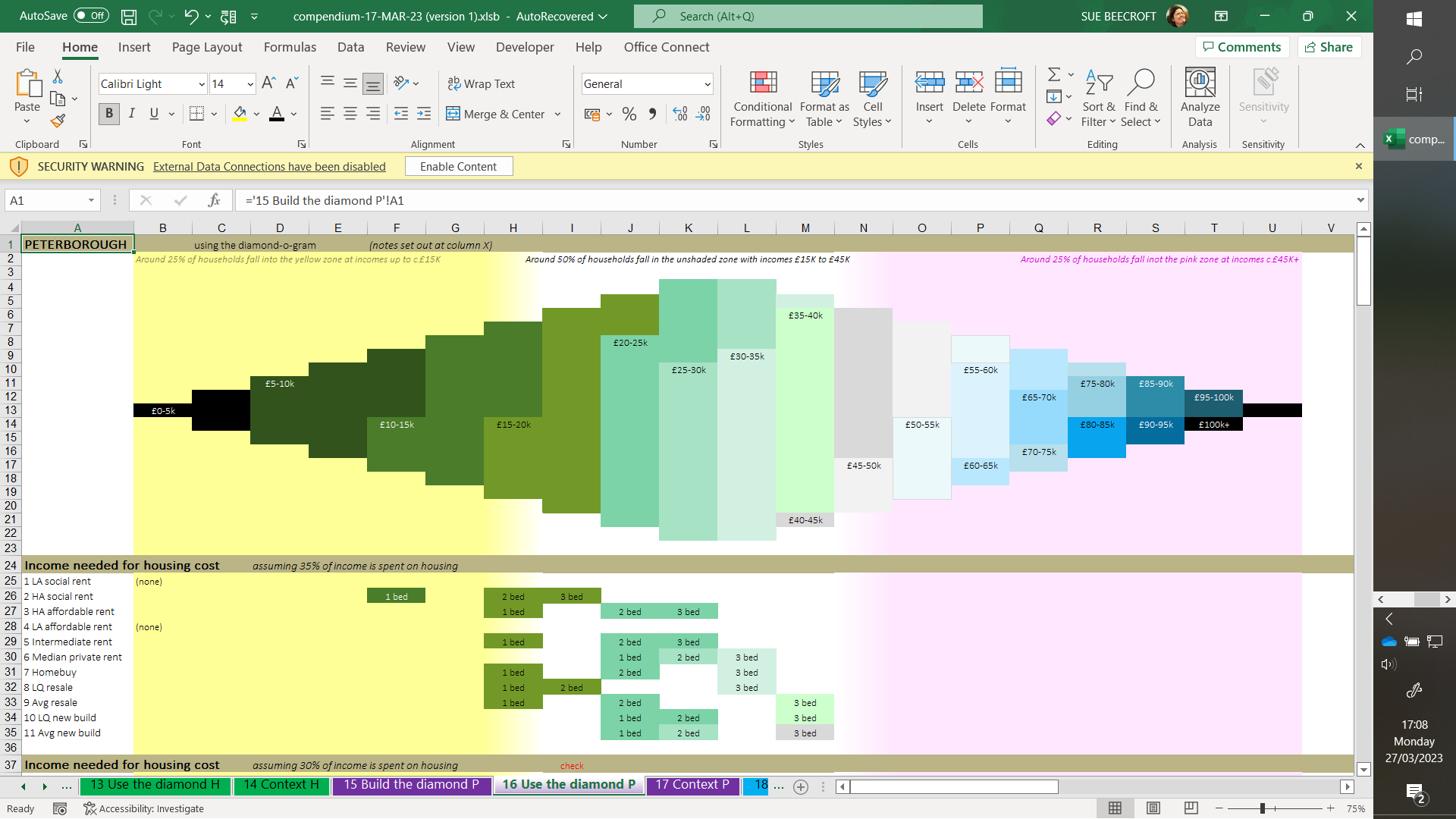 Comparing the diamond-o-gram to housing costs
3
The diamond-o-gram represents 100% of households, shaded by £5K income groups
We have secured comparable data on annual housing costs for different tenures and sizes of homes.
Times by 3.5 to give a 35% housing affordability ratio
Place the annual housing cost in line with the diamond-o-gram income bands.
4
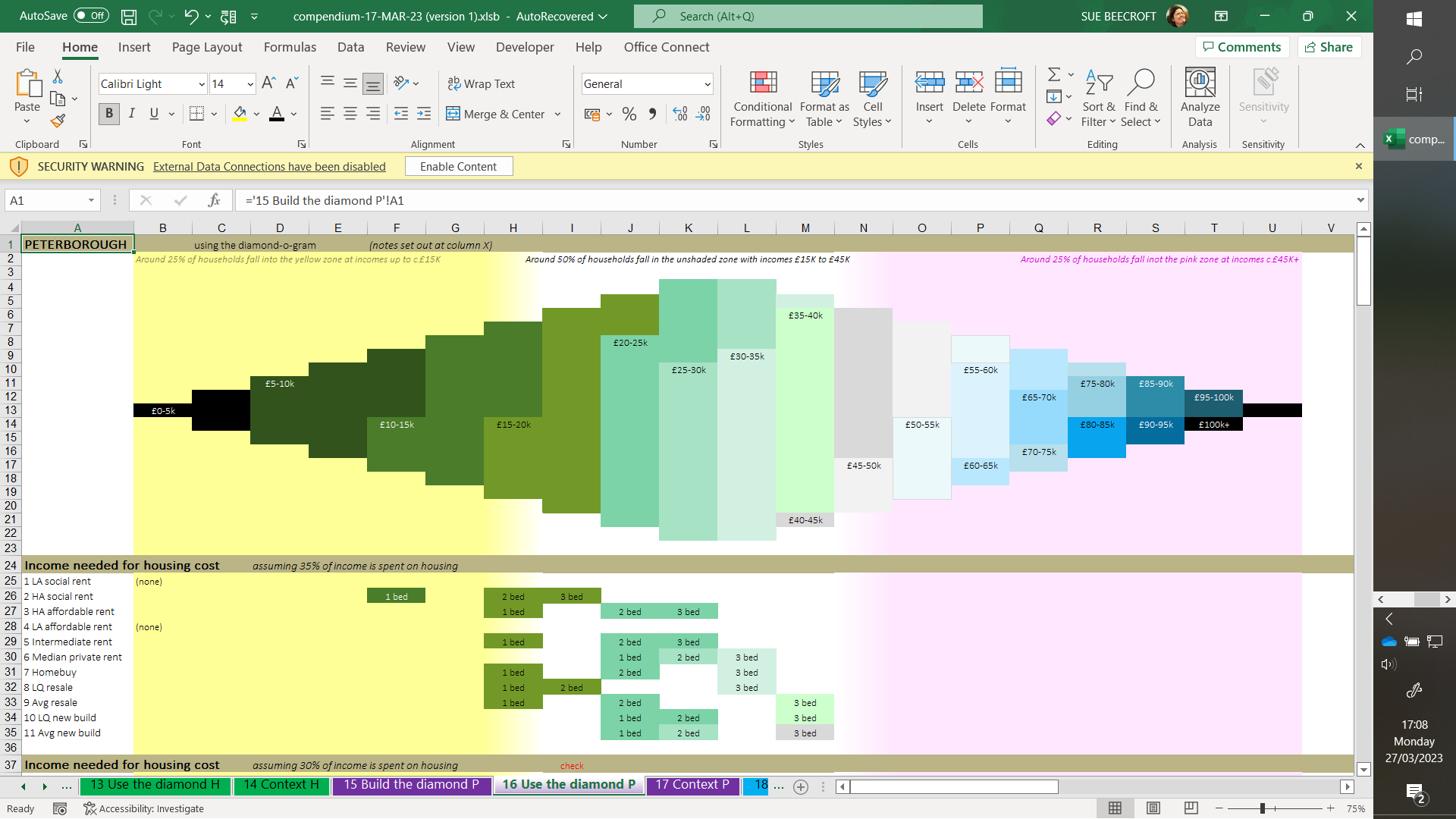 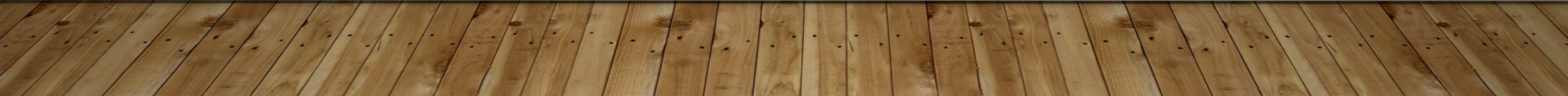 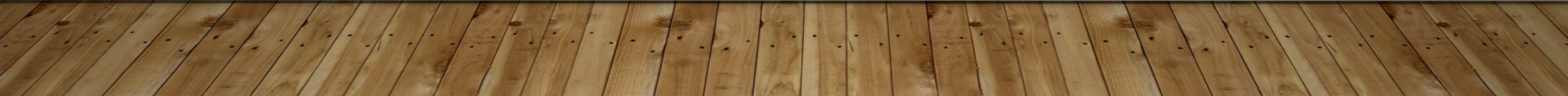 35
Peterborough
MINIMUM Income needed IF housing TAKES UP 35%
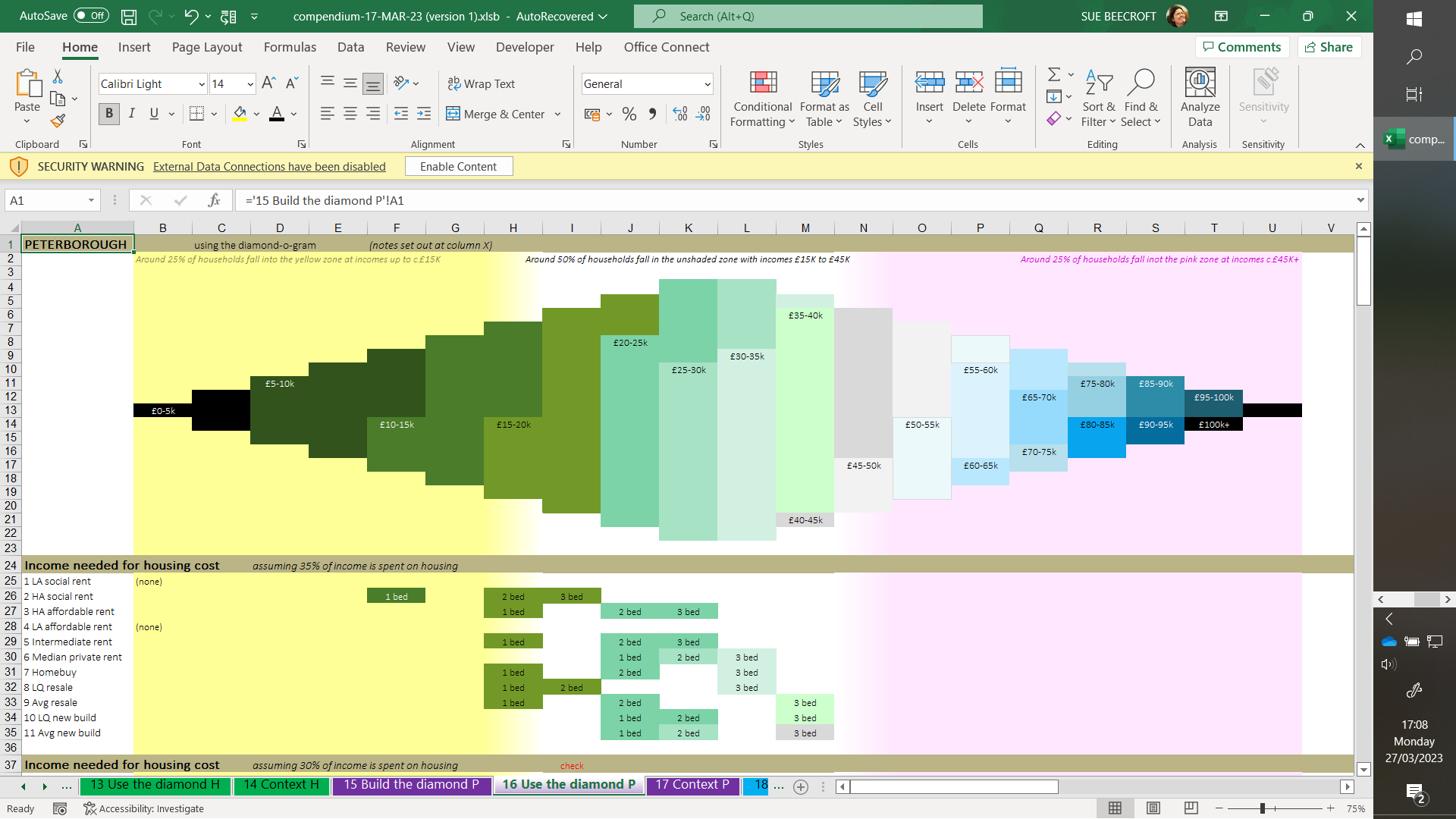 36
Peterborough
Income needed for ‘broad’ tenures
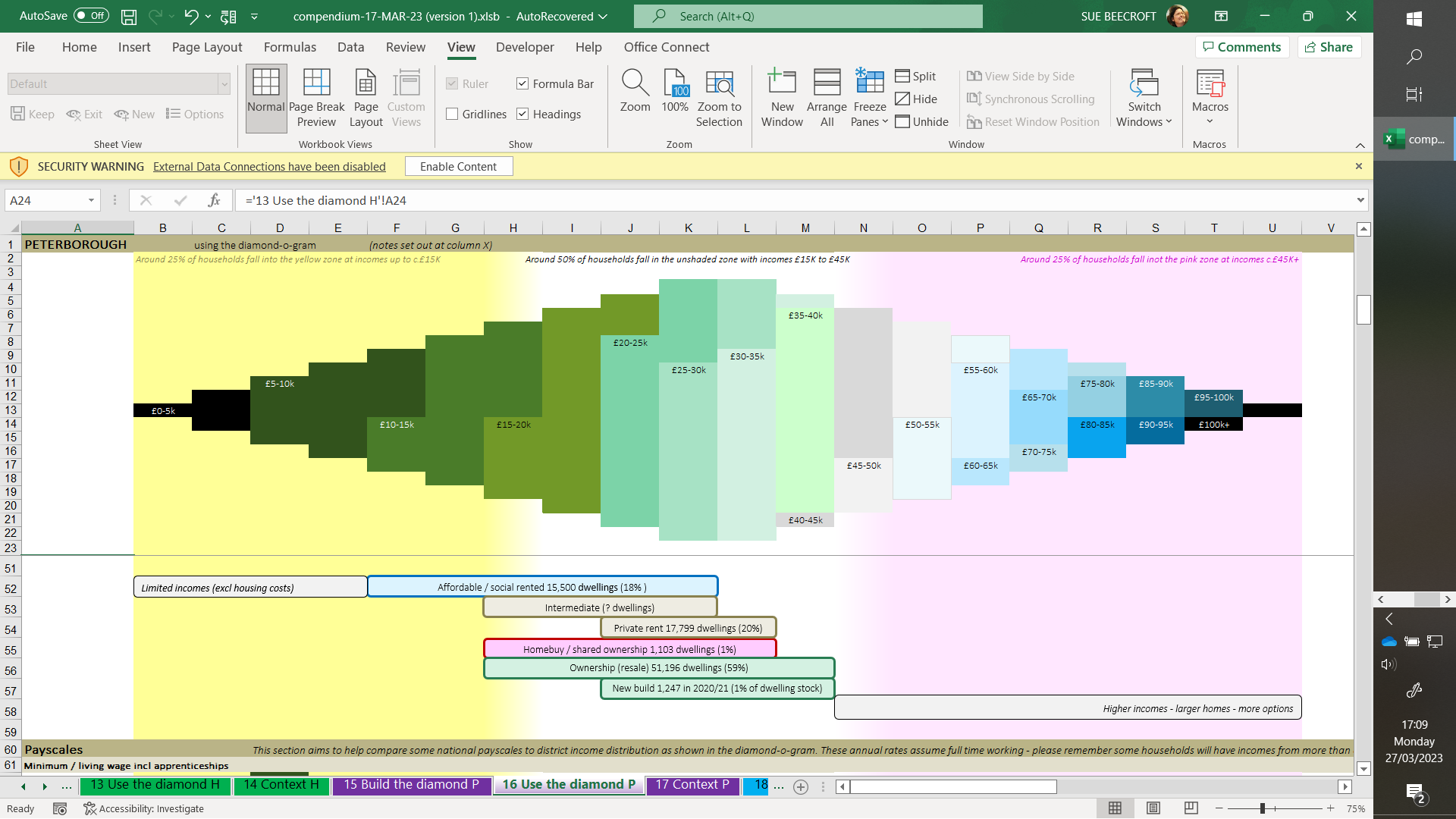 Smaller affordable / social rent is the housing option for households on incomes starting from £10-15K
Private rented needs a higher income than home ownership & homebuy, for smaller homes income needed can be  similar to new build, starting around £20K
New build for 1 beds require a higher income than 1 bed resales, but comparable to 1 bed private rents at around £20K
Income needed for smaller home purchase is fairly low, starting around £15-20K
Using the power of “outlines” each tenure’s cost data can be summarized into broad groupings, covering 1, 2 and 3 beds. In this diagram the number of dwellings and % of stock is included in each box, where known.
37
Peterborough
housing market diagrams
the scale and cost of housing
Introducing the staircase FOR 1, 2 & 3 beds
Comparing broad tenures & pay scales
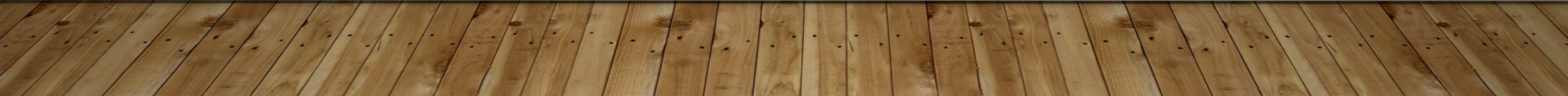 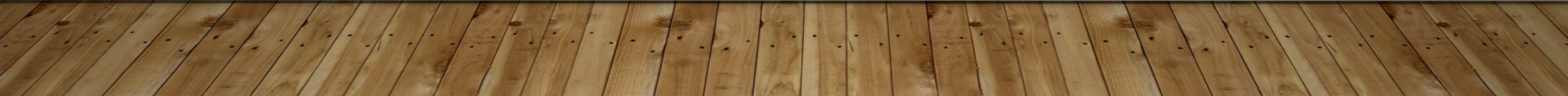 38
Peterborough
Data used for diagrams
39
Peterborough
Scale & cost of housing
Peterborough has a higher proportion of affordable / social rent dwellings than other districts at 18%. Smaller affordable / social rent is the housing option for households on incomes starting from £10-15K
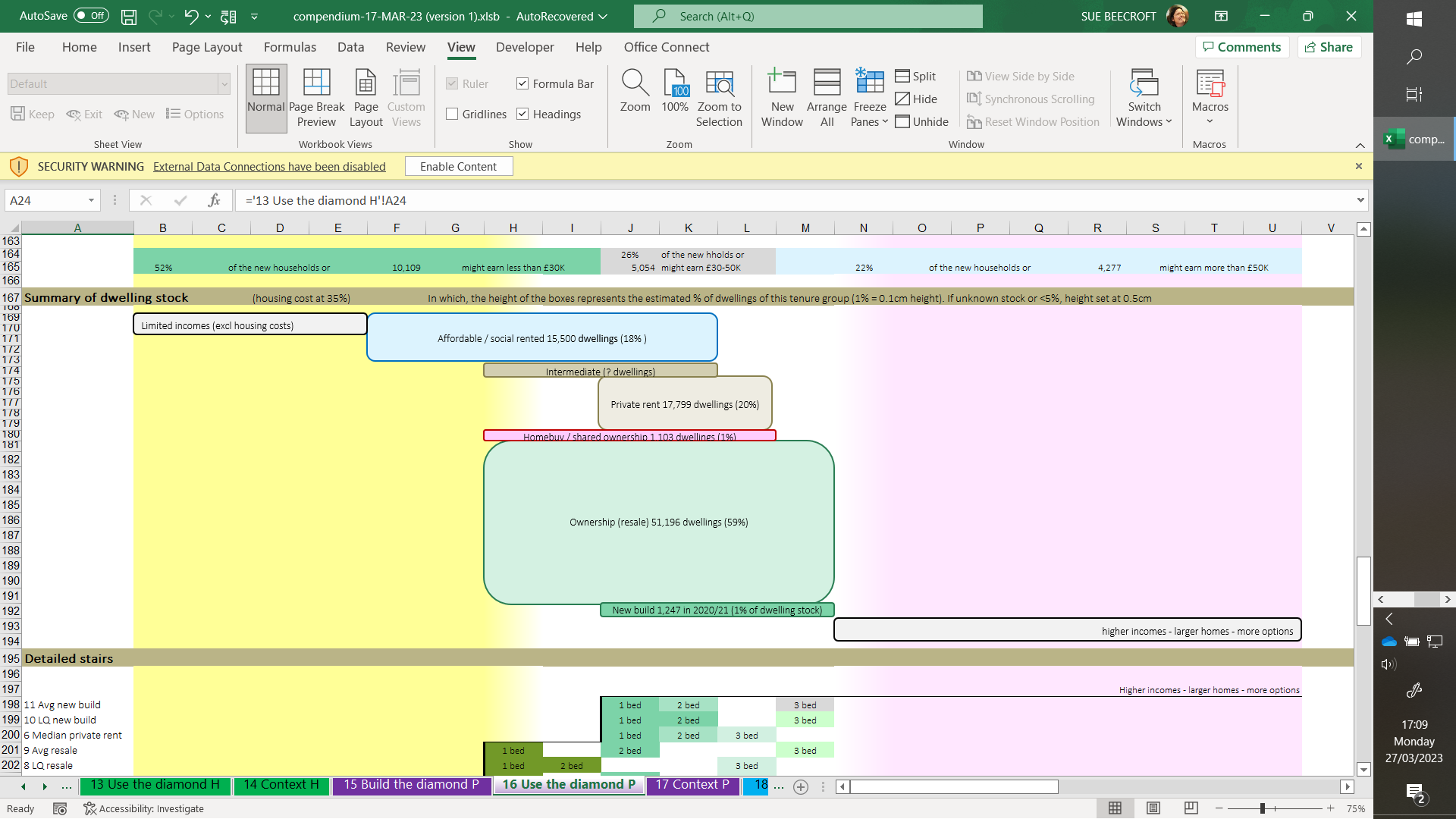 Intermediate rent could provide useful dwelling supply in Peterborough, however income needed is similar to Homebuy and ownership for smaller homes - so worth comparing other factors such as access (deposits), mobility (shorter term commitment than purchase) and availability
Private rented makes up c20% of dwellings in Peterborough. Private rented needs a higher income than home ownership & Homebuy, for smaller homes income needed can be  similar to new build, starting around £20K
Income required for Homebuy appears similar to ownership, though income needed for 3 beds is slightly lower. Lower deposits than traditional ownership may prove very useful, alongside flexibility to purchase a higher share in time
Ownership dominates dwelling supply at 59%. Income needed for new build can be slightly higher then for resales with smaller home purchase requiring around £15-20K while new build 1 beds require a higher income than 1 bed resales at around £20K (comparable to 1 bed private rents)
In this diagram the bubble “height” is adjusted to indicate the % of stock in this area, of each tenure. 
Where the amount of stock is not certain (intermediate rent) or very small numbers (Homebuy & new build) a standard height is used so the boxes are visible
40
Peterborough
Introducing “the staircase”
The staircase is built using the boxes provided on slide 23 titled “Minimum income needed if housing takes up 35%”.
The boxes are arranged to form a staircase with the lowest income needed for 1 beds forming the first step. The rows are arranged so next step up is the tenure requiring a little more income.  Some tenures need roughly the same income, so these steps are “taller”. In other places there is a gap in the incomes needed between tenures, which leads to a long “tread” on our staircase. A tall step demonstrates a number of products at the same income level, a long step indicates a gap between prices of tenures.
1, 2 and 3+ beds in each tenure group are presented on this staircase. On the next slide, the sizes are separated out.
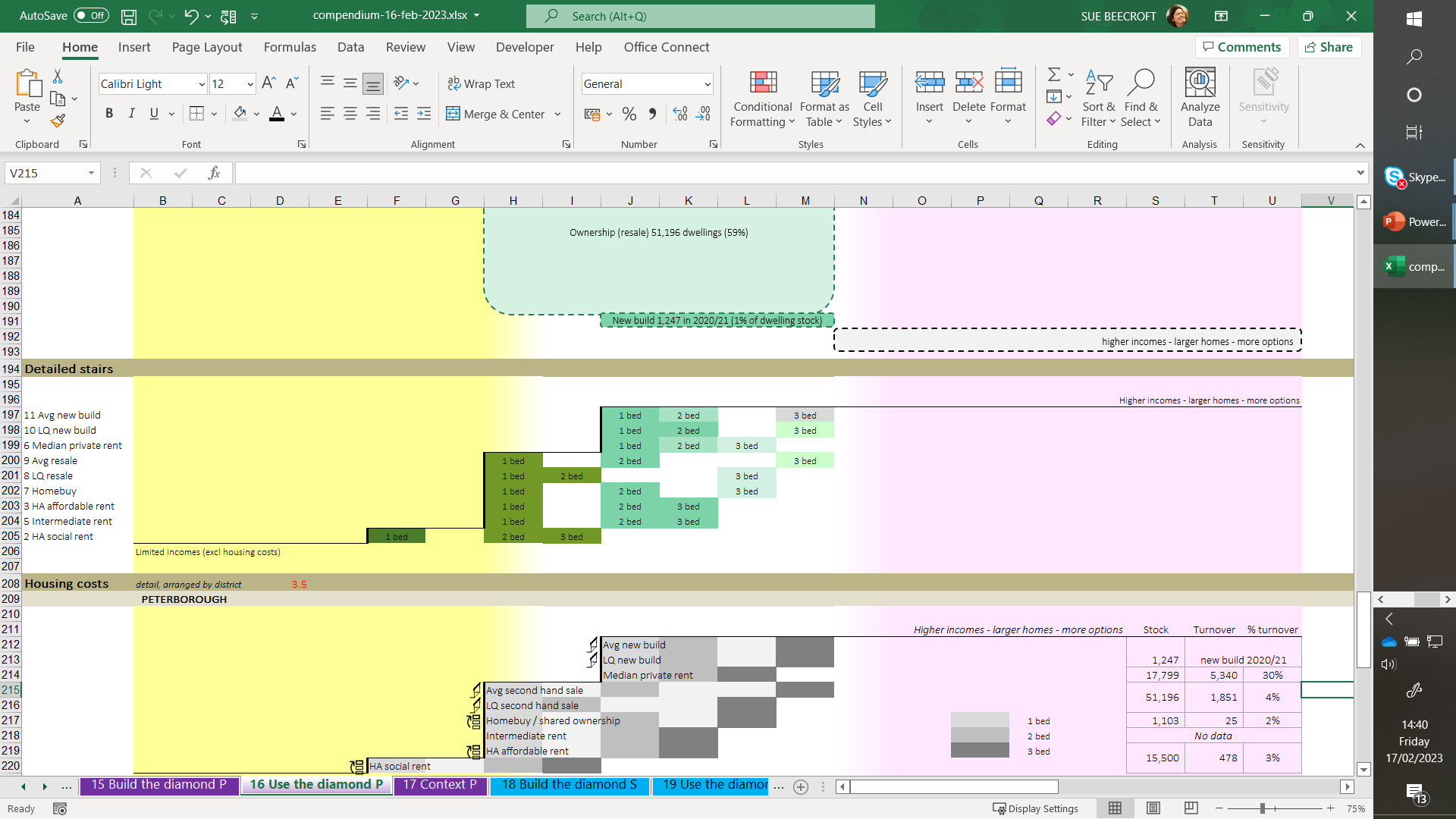 41
Peterborough
1, 2 & 3 beds staircase
1 bed
The income needed for a 1 bed in Peterborough covers quite a narrow range (meaning many 1 beds cater for a similar income range) 
Income needed starts with HA social rent in the middle of the yellow zone, reaching into the start of the white zone.
1 bed private rented can require a similar income to new build homes
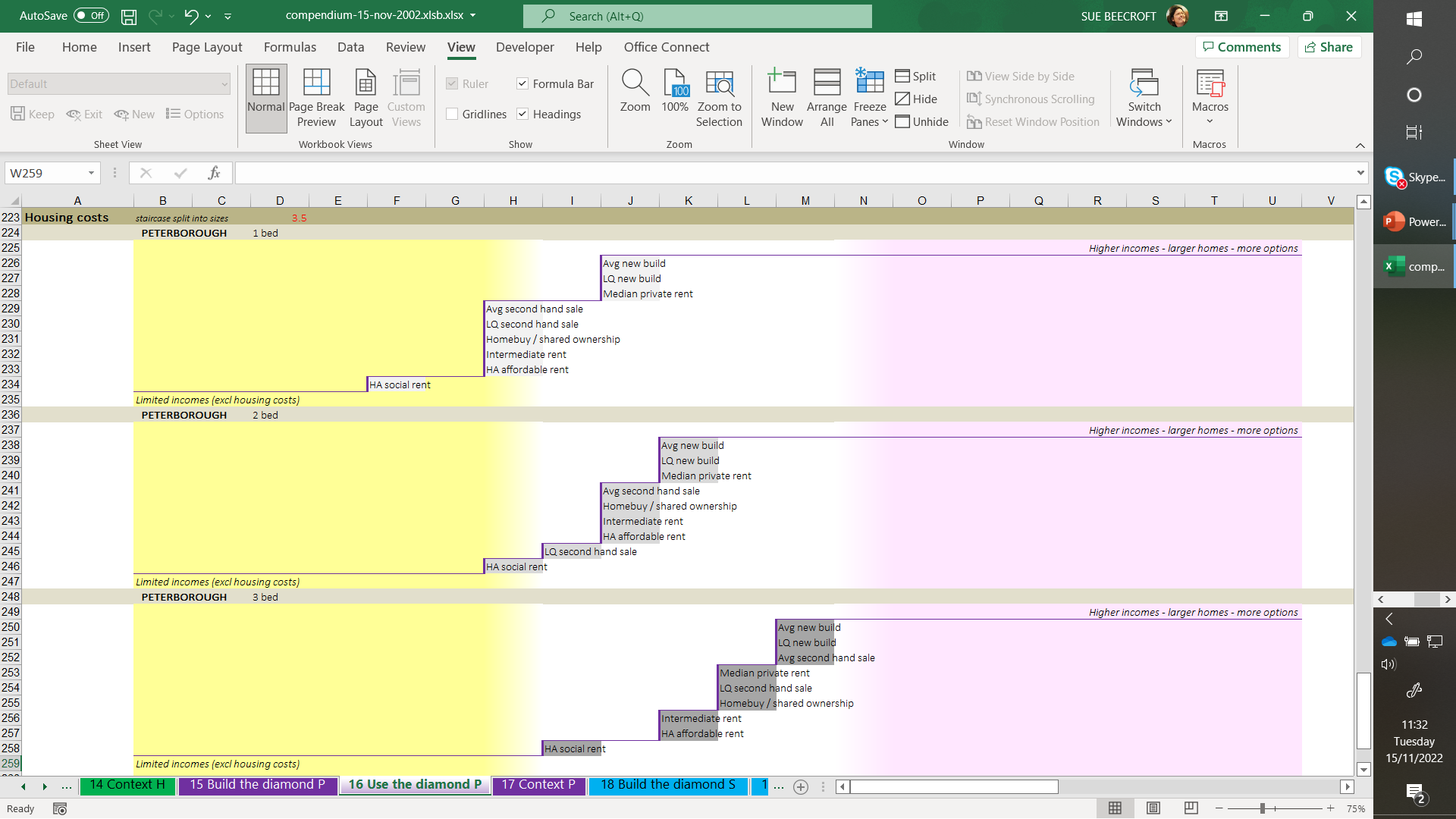 2 bed
Again, the range of incomes needed for 2 beds is not very “wide”, meaning 2 beds homes need only a slightly wider range of incomes than 1 beds.
Income needed starts at the top of the yellow zone (so incomes of around £15K), spreading to about half way up the white zone (around the median income level)
Again, private rented can require a similar income to new build
3 bed
Again, a fairly narrow range of incomes needed, spreading across the white zone which in Peterborough represents incomes of between c. £15K and c.£45K
42
Peterborough
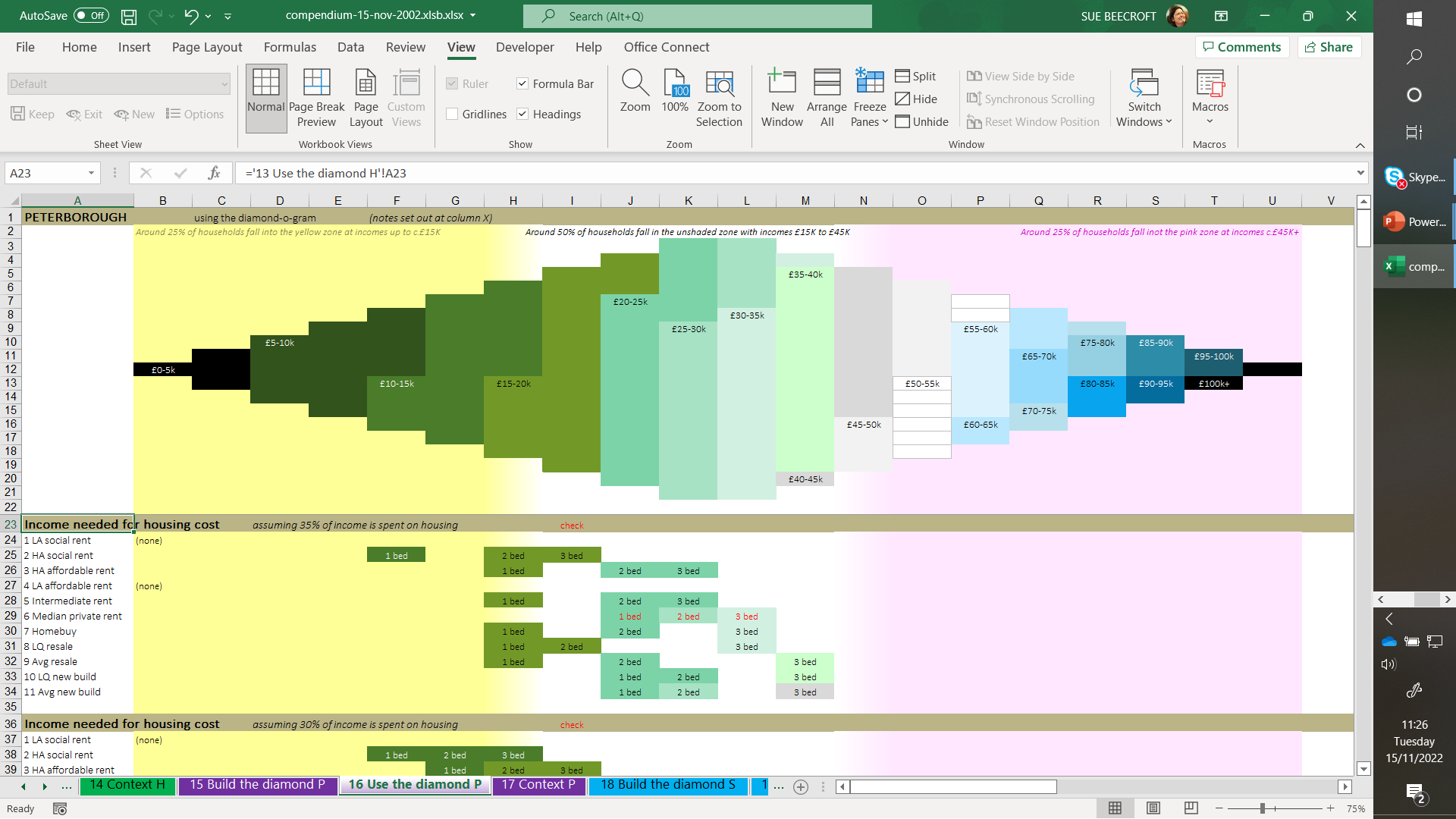 Homebuy / shared ownership (avg)
Social & affordable rented (average)
Broad tenures & pay scales
Intermediate rented (80% of private rent)
Resales (lower quartile & average)
New build (lower quartile & average)
Private rent (median)
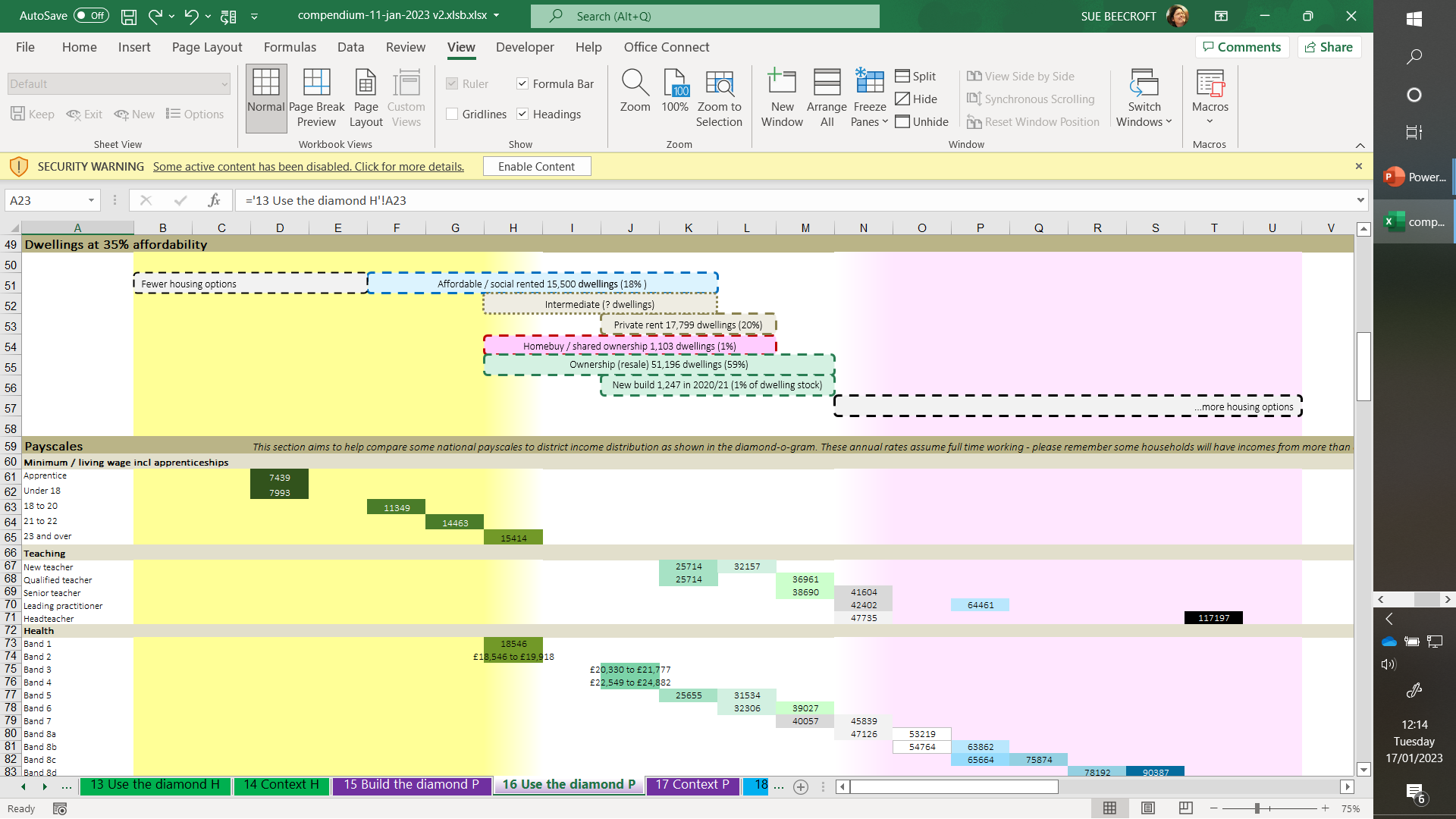 Our summary of dwelling stock and cost in relation to incomes, is aligned with payscales for various jobs in the local area.

This can only give an indication of how national and local pay rates compare to average housing costs within a district; but indicates where pressure may arise.
Payscales relating to social / affordable rents
Payscales equating to intermediate rents
Payscales relating to private rents
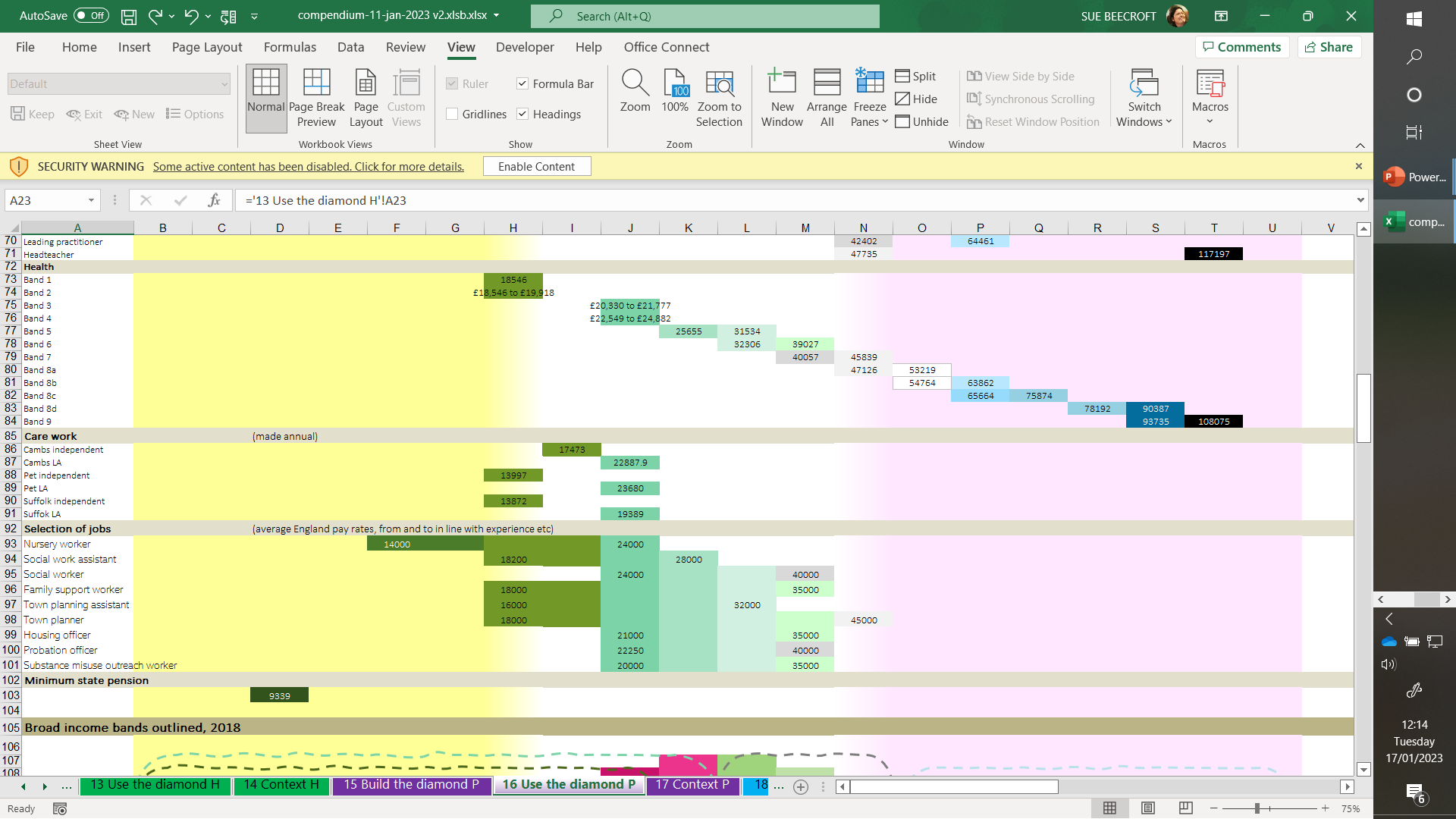 Payscales relating to Homebuy / shared ownership
Payscales relating to resales
Payscales relating to new build
43
Peterborough
Dwelling change
Dwelling stock, turnover and new build
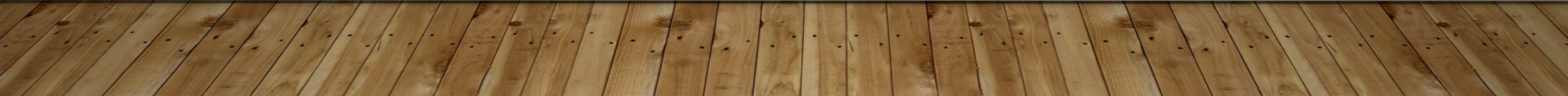 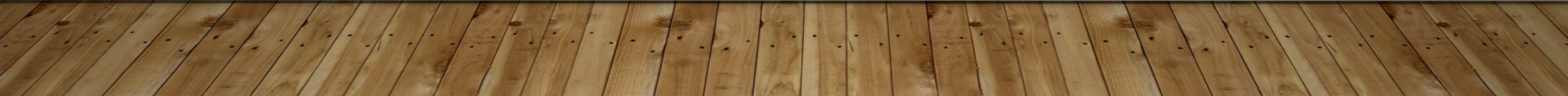 44
Peterborough
Data used for dwelling change
45
Peterborough
Dwelling stock, turnover, newbuild
Sets out the dwellings in each of five broad tenure groups.
Highlights the relatively small number of homes built (in red), compared to the overall housing stock (grey) in each group, which may mean the red houses are too small to clearly see. 
However the additional homes (red) alongside turnover (blue) do contribute significantly in numbers to housing availability, providing new supply at first let, and then when re-let or re-sold later down the line
46
Peterborough
Comparing stock, turnover, newbuild (%)
New build: Peterborough delivered 1,641 new homes, representing 1.9% of Peterborough’s stock (around 85,600 dwellings).  For comparison, across the whole study area, new homes represented around 1.7% of the total stock of 453,863 dwellings.
Turnover: In Peterborough the % turnover for 
HA social/affordable rent at 3% is lower than the wholes area’s 7%
Homebuy turnover is the same, both at 2% as is ownership turnover at 4%
Shows turnover and new build as a % of each tenure group.
47
Peterborough
Plans
Applying CACI income bands to Local Plan figures
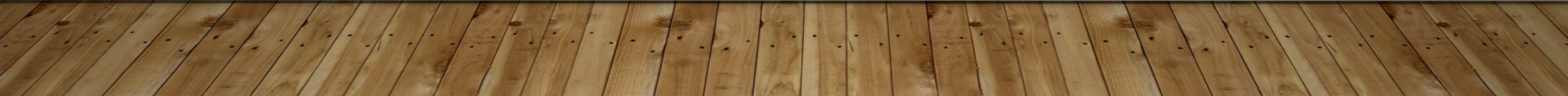 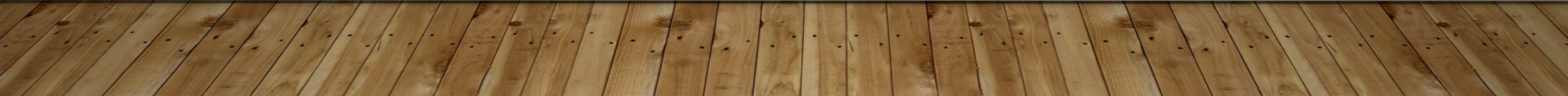 48
Peterborough
Data used for plans
49
Peterborough
Applying caci income bands to Local Plan figures
The housing requirement for Peterborough between 2016-2036 which is the base date for the current Local Plan is 19,440 dwellings. 						
This is based on a calculation using the national standard method to calculate housing need which gave a figure of 18,840 dwellings for this period plus a further 600 dwellings to take into account an additional requirement arising from Peterborough's plans for a university. 		
Using the CACI income distribution for 2020-21 we could imagine that, of the 18,840 non-university dwellings:
52% of the new dwellings (9,848) might accommodate households on incomes of less than £30K
26% of the new dwellings (4,929) might accommodate households on incomes of £30-50K
22% of the new dwellings (4,063) might accommodate households on incomes of more than £50K
50
Peterborough
Links to other Parts of the 2022 diamond update
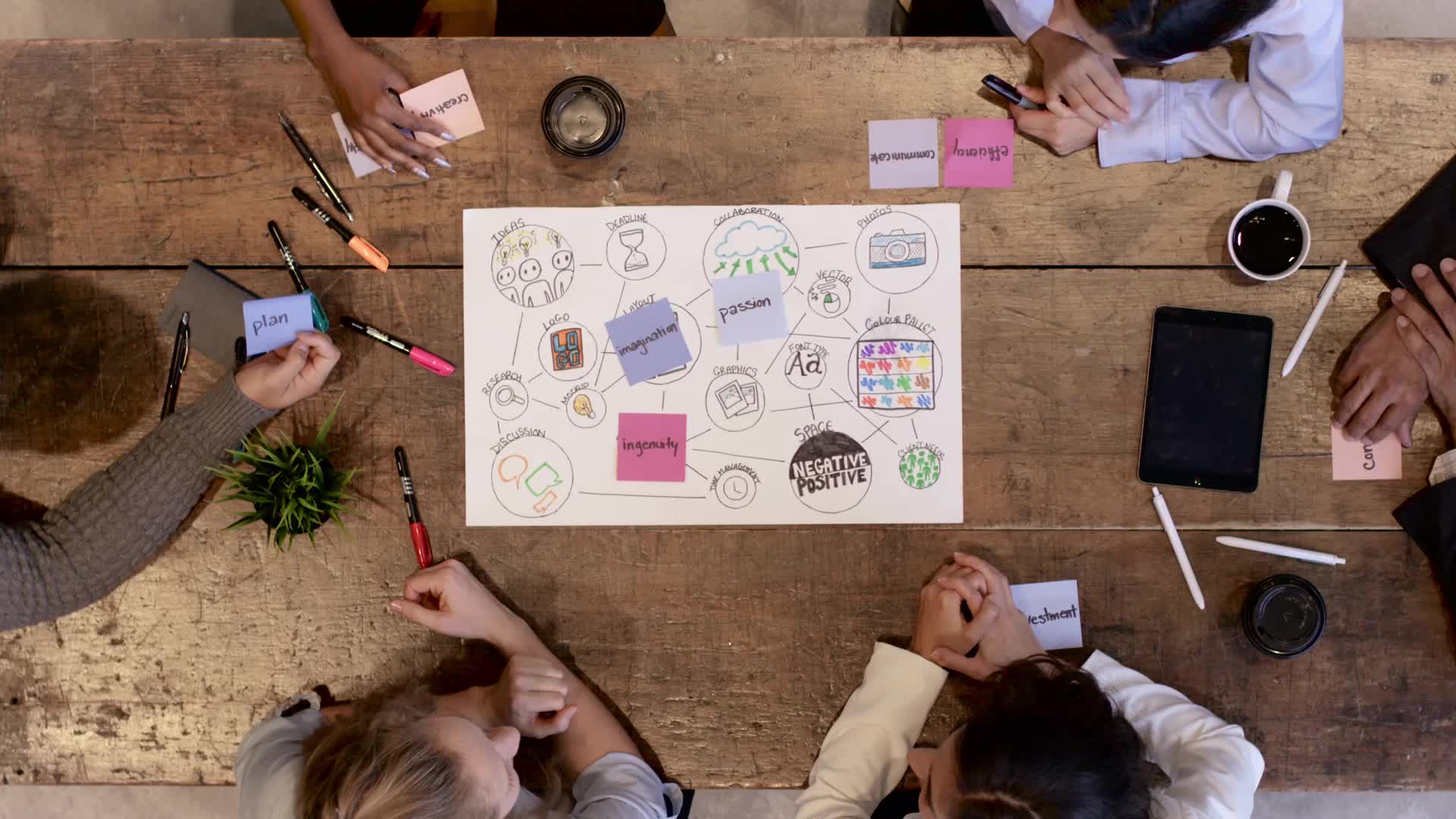 Will add links once all on Cambs Insight
Executive summary
Note setting out the method used
Note setting out “area wide” data and conclusions and
Slides setting out district data compared to the “whole area” and a note of any points highlighted in those slides, for each district
Detailed spreadsheet of all data  and sources used which sits behind the reports, acting as a technical appendix
Queries? Please contact sue.beecroft@cambridge.gov.uk
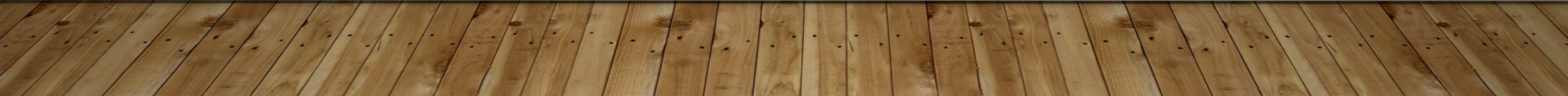 51
Peterborough